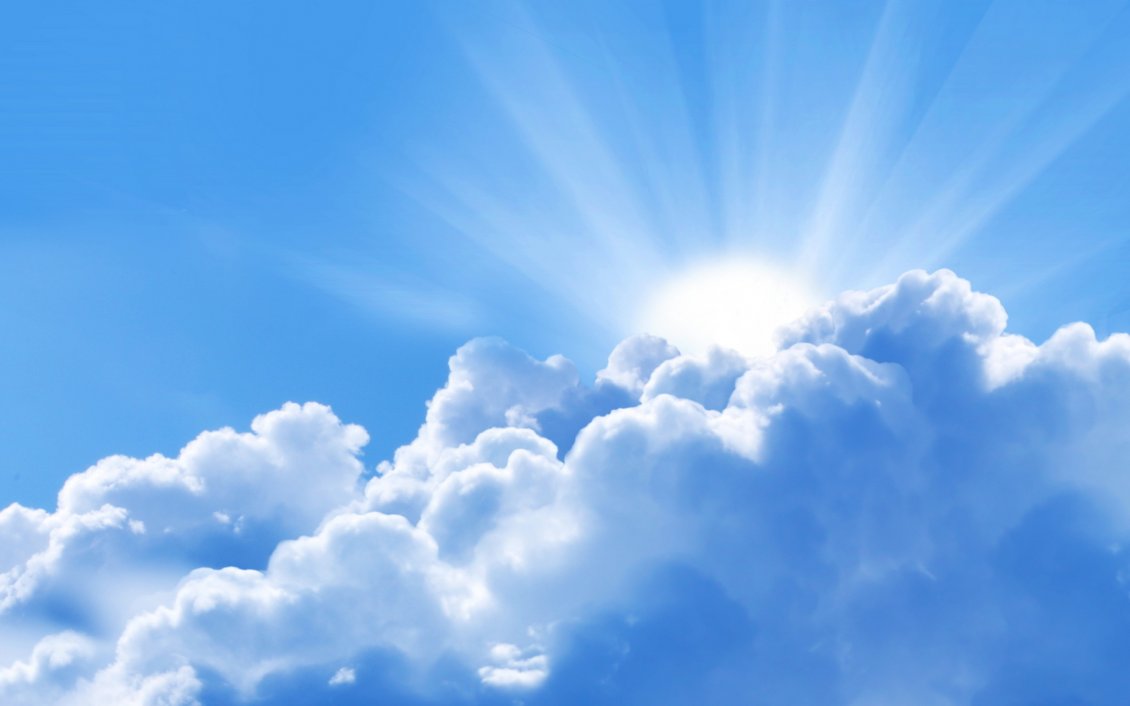 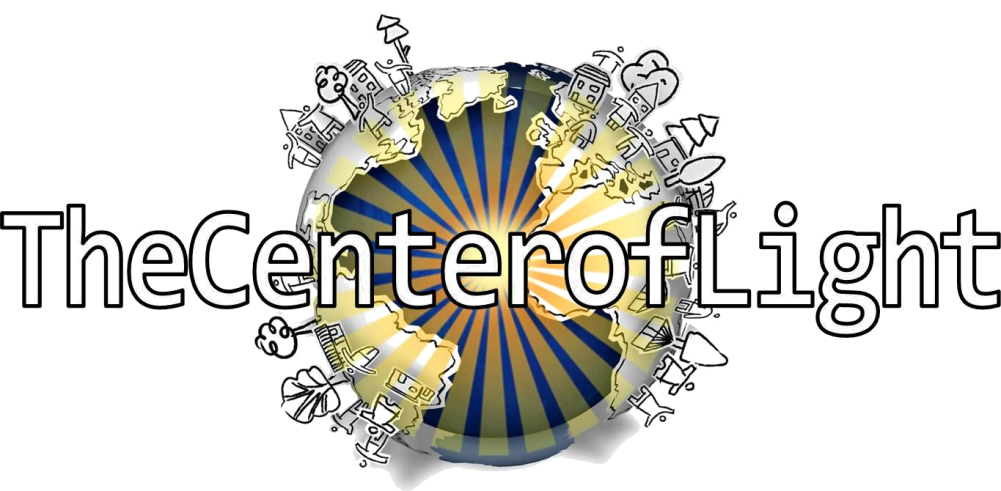 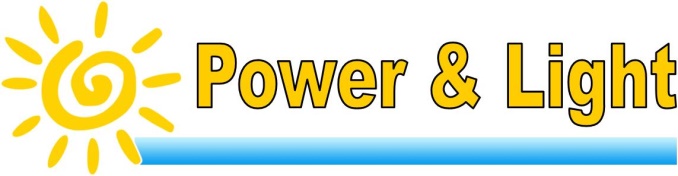 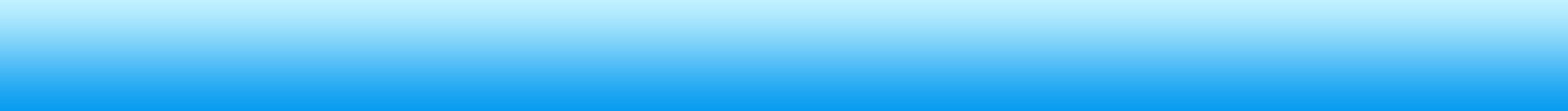 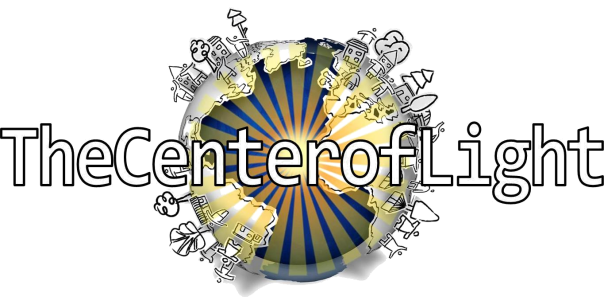 Power of One
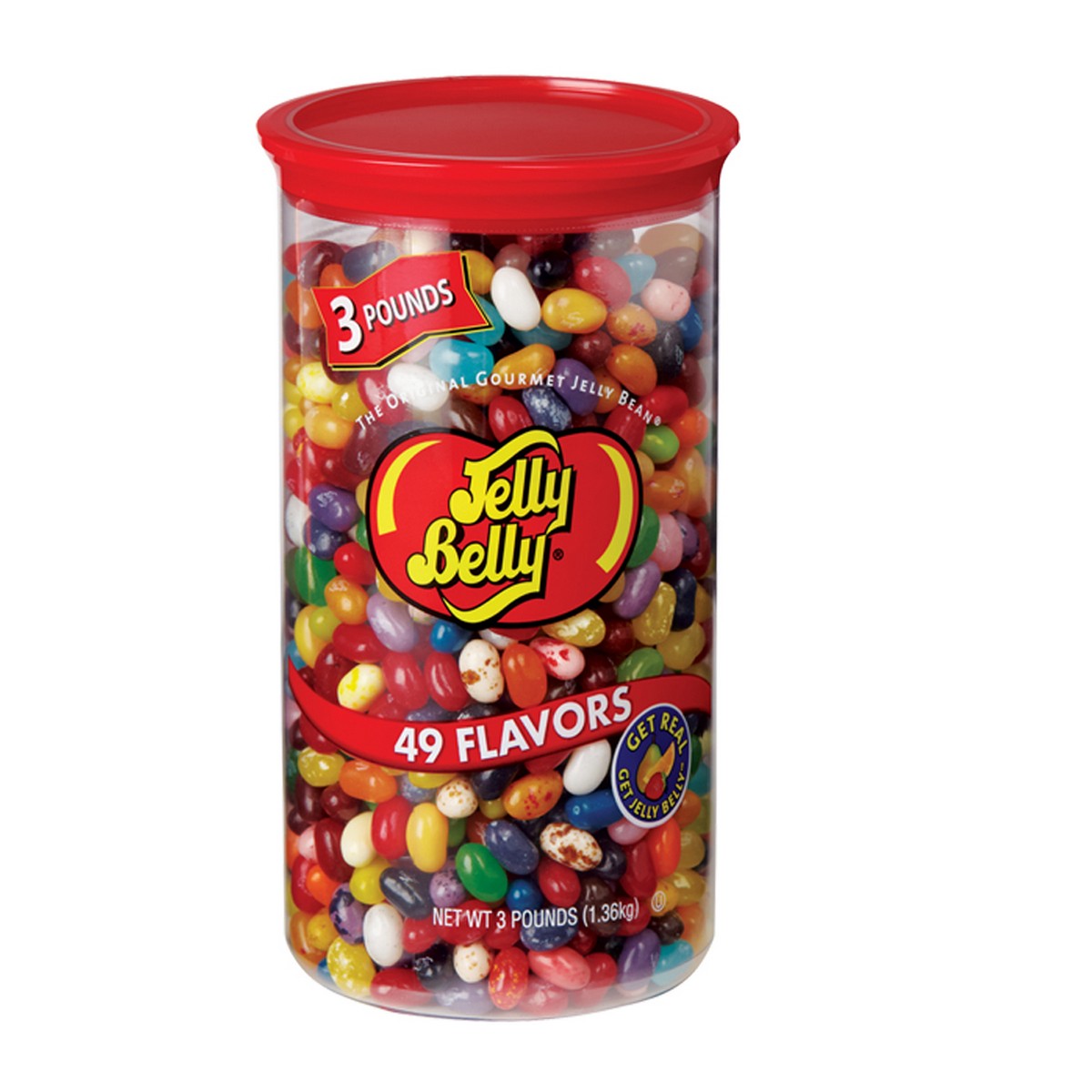 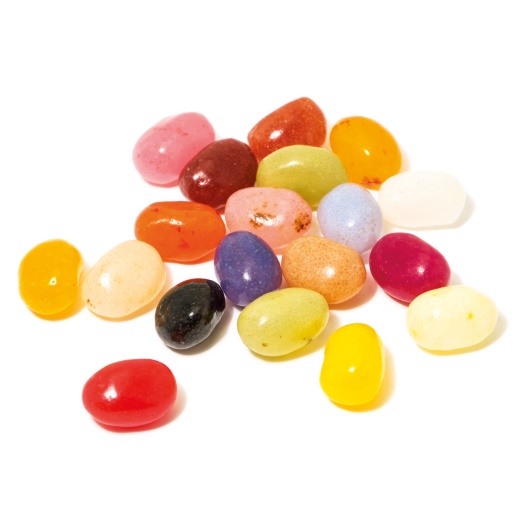 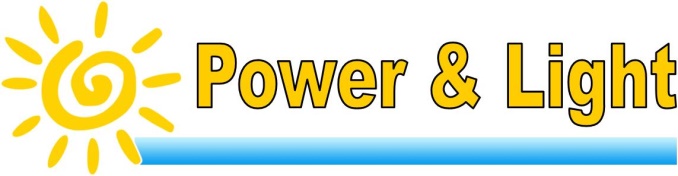 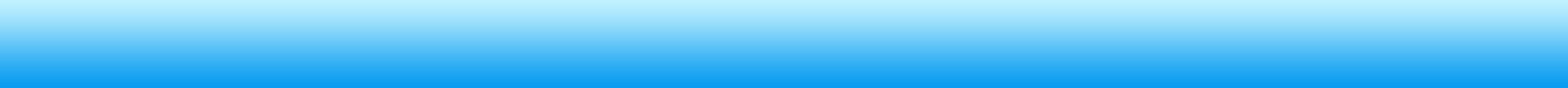 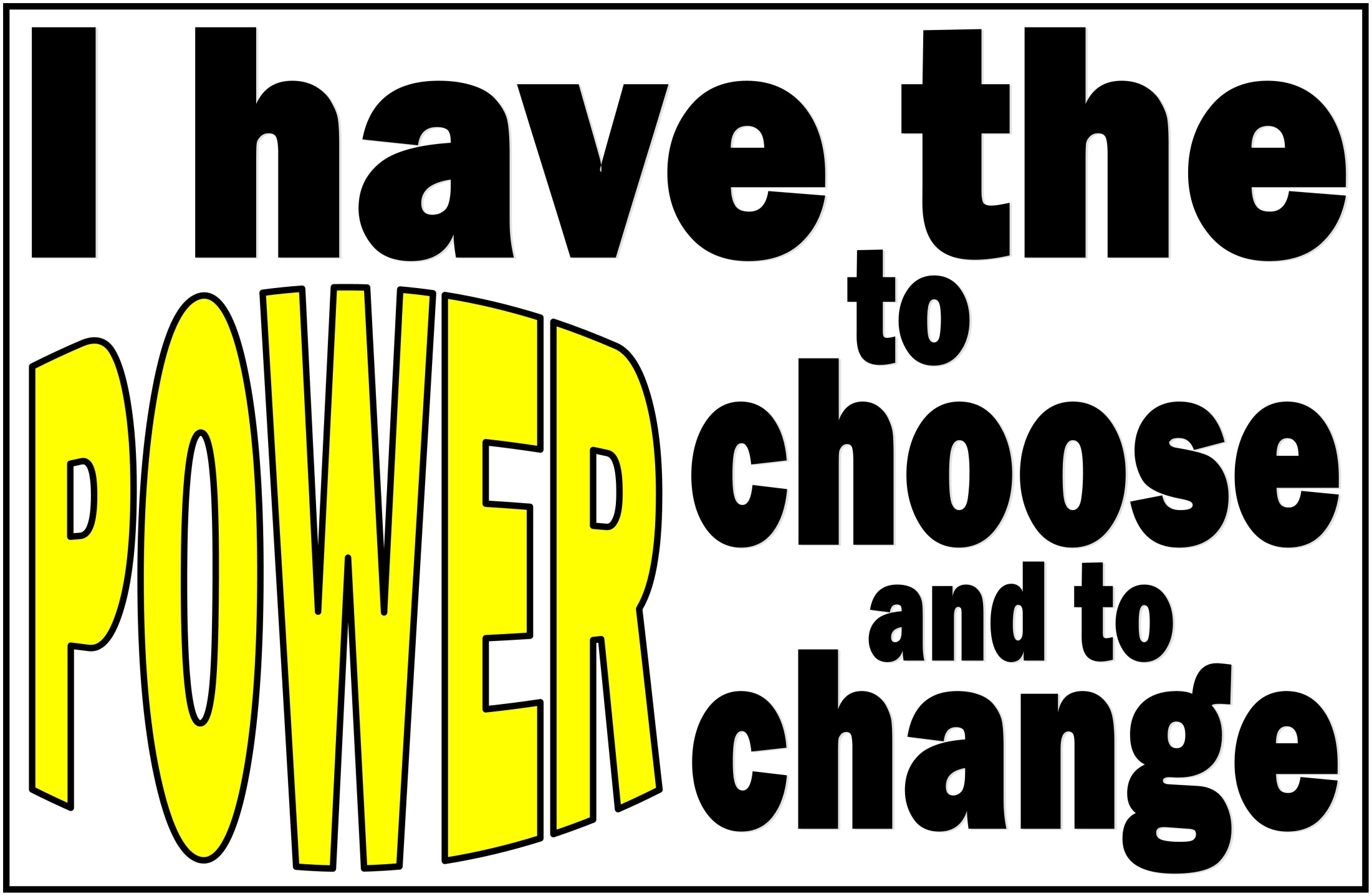 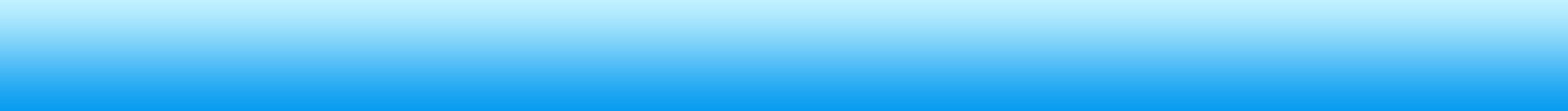 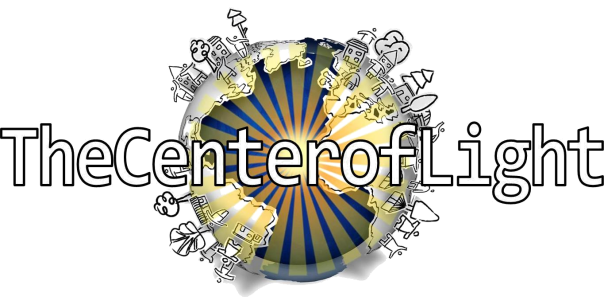 Unwritten Rules
You scratch my back, I’ll…
You step on me, and I’ll…
You hurt me, and I’ll…
Don’t get mad, get…
It’s all about…
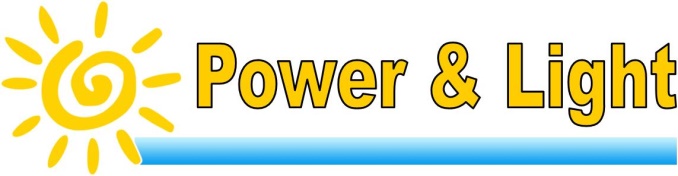 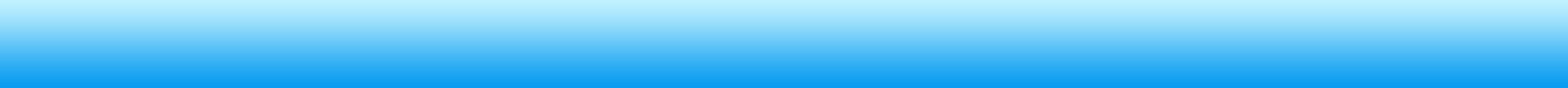 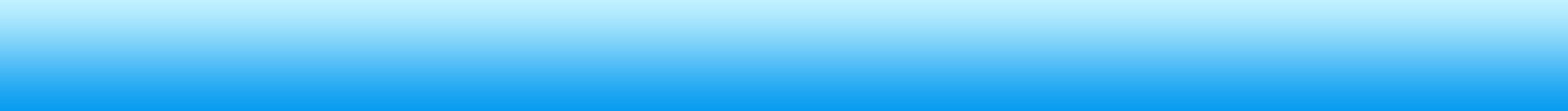 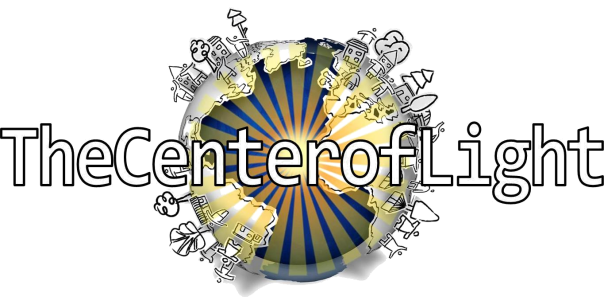 Unwritten Rules
You scratch my back, I’ll…
scratch yours.
You step on me, and I’ll…
step on you.
hurt you.
You hurt me, and I’ll…
even.
Don’t get mad, get…
one.
It’s all about…
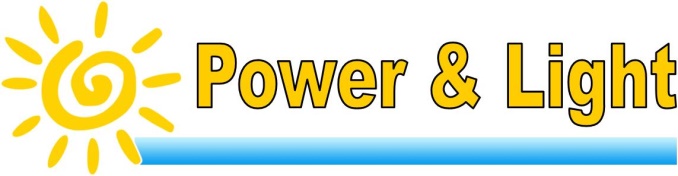 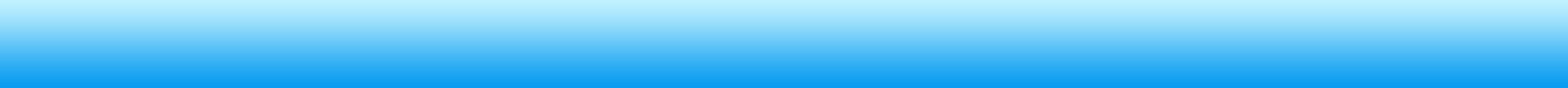 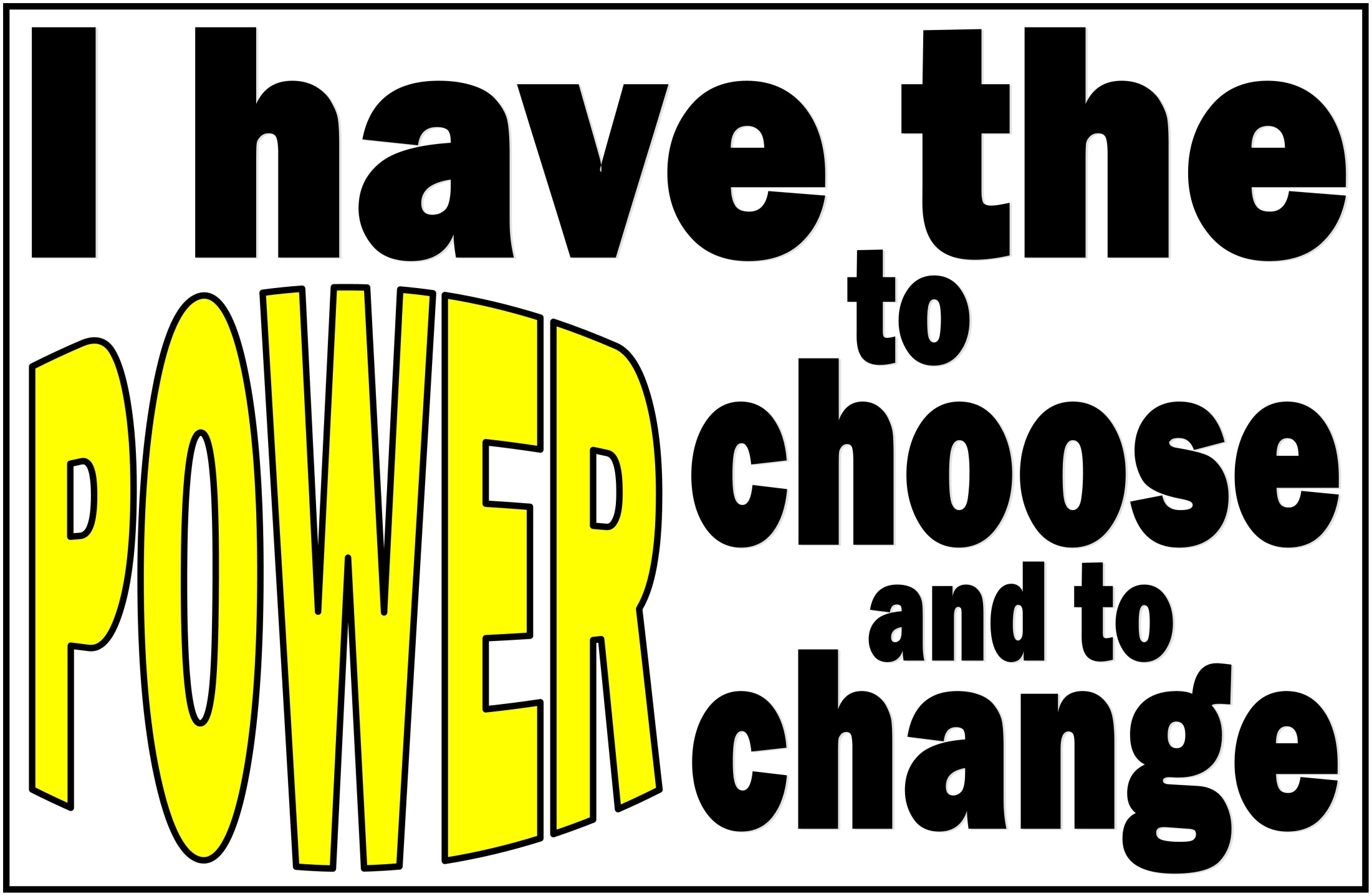 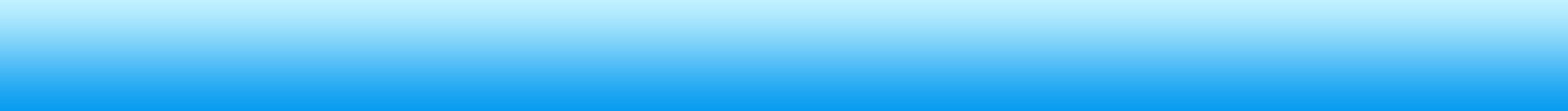 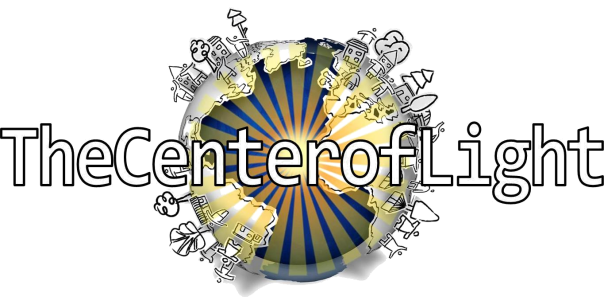 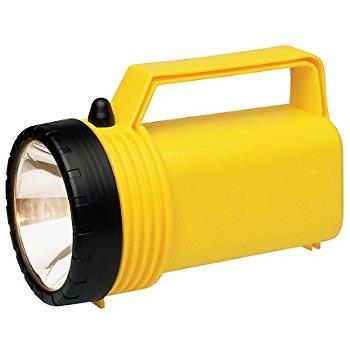 Light or Darkness
Flashlight Dramas
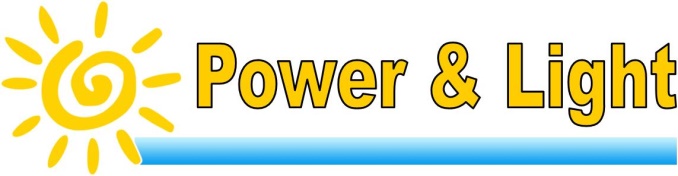 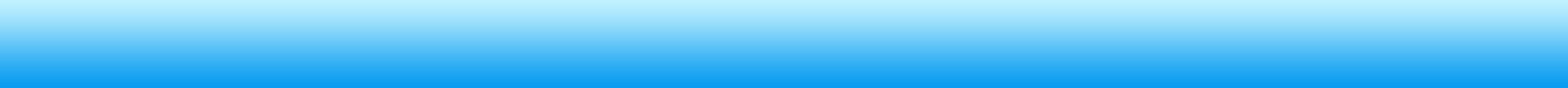 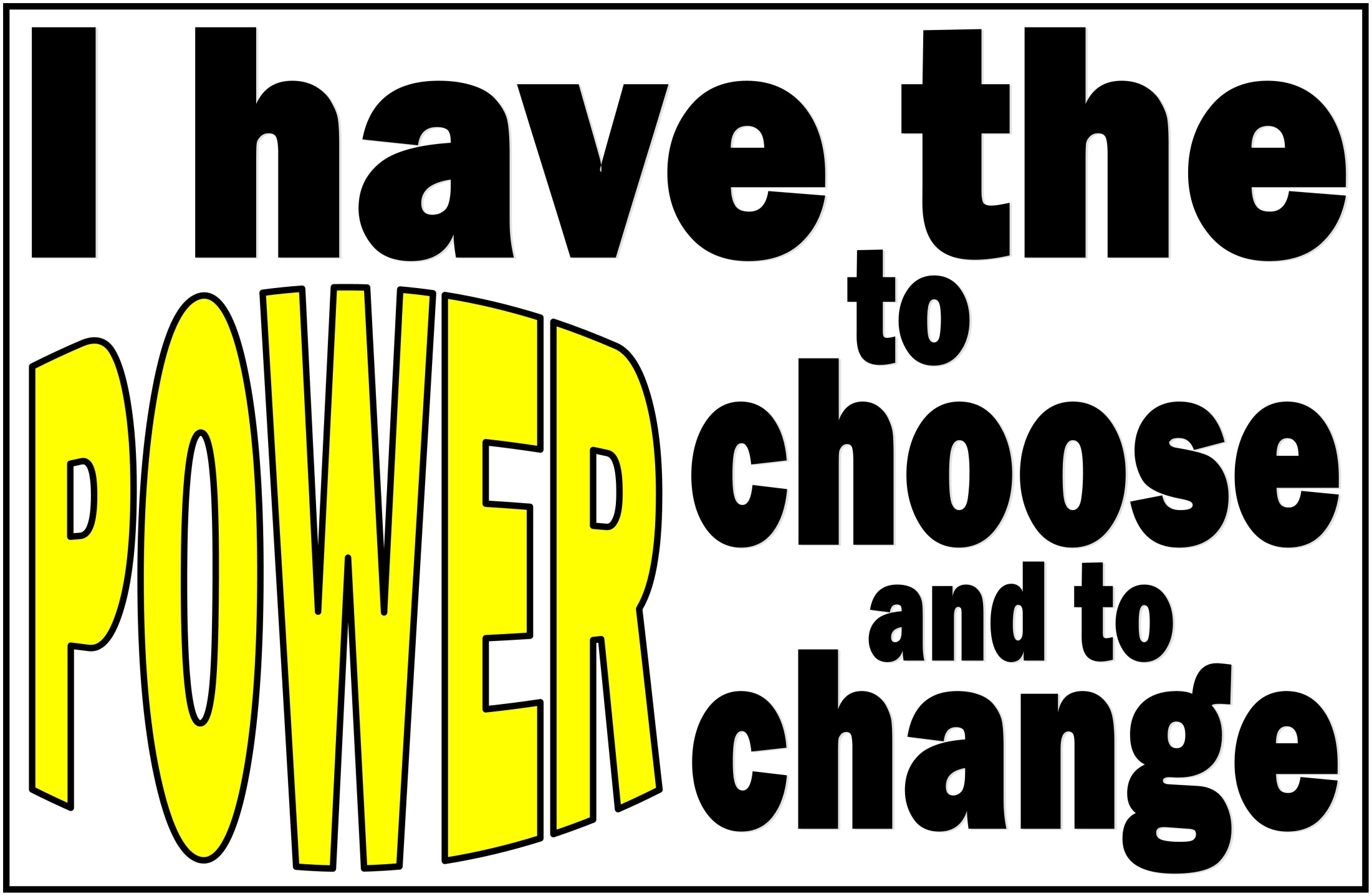 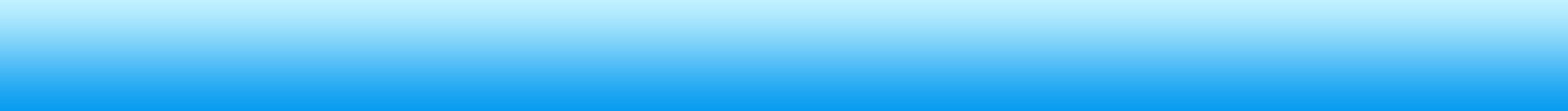 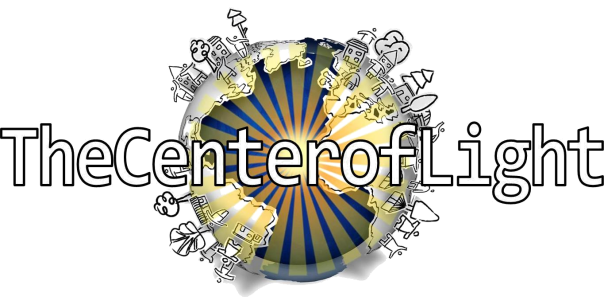 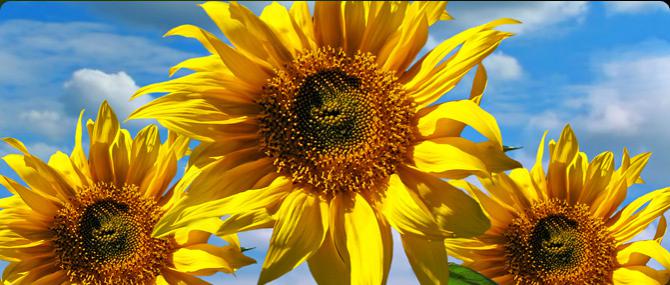 Plant – Grow - Harvest
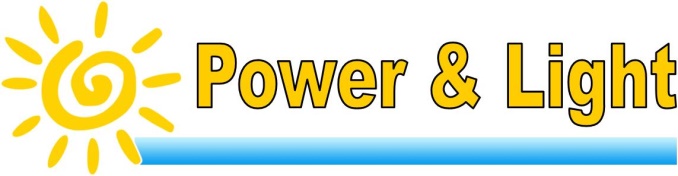 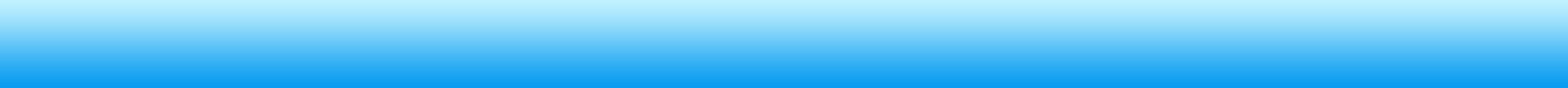 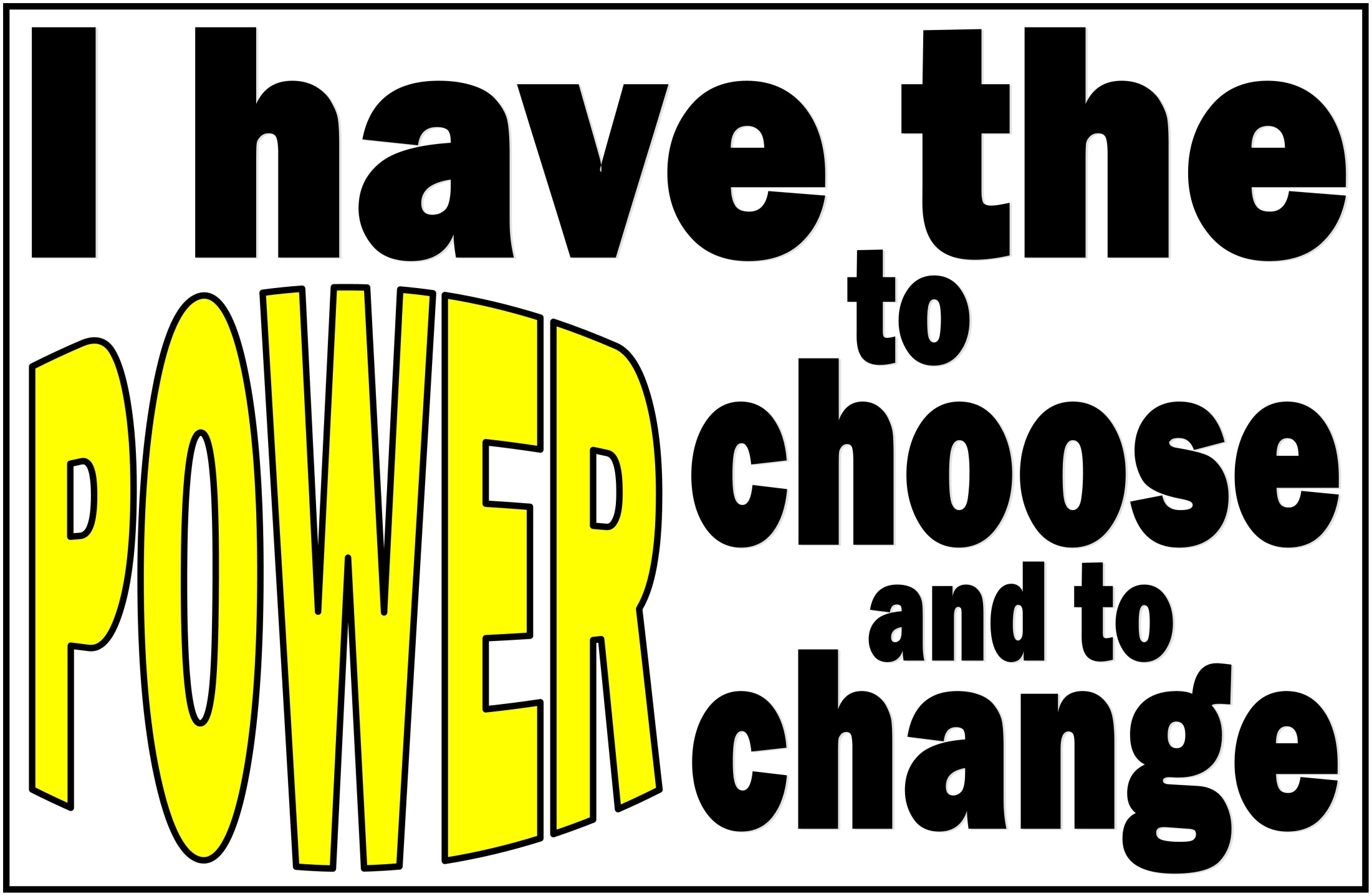 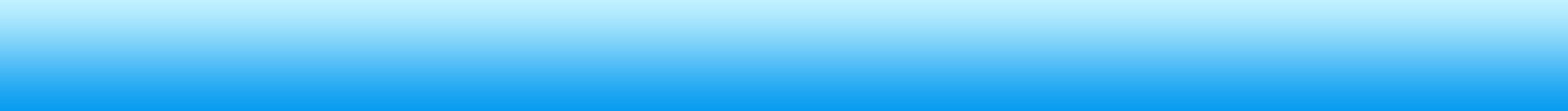 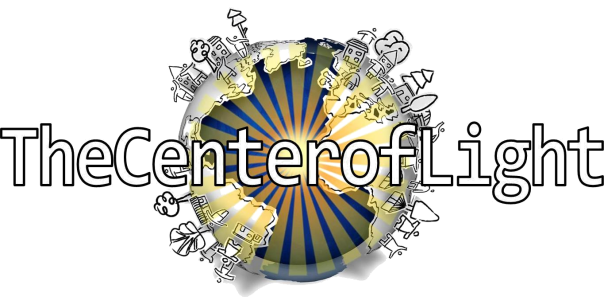 Game
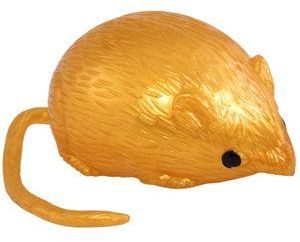 Light
Darkness
&
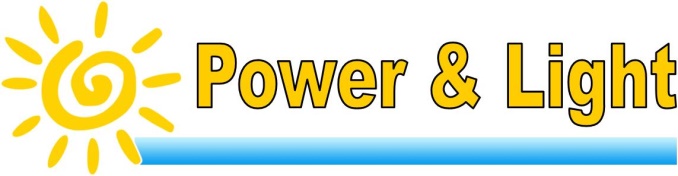 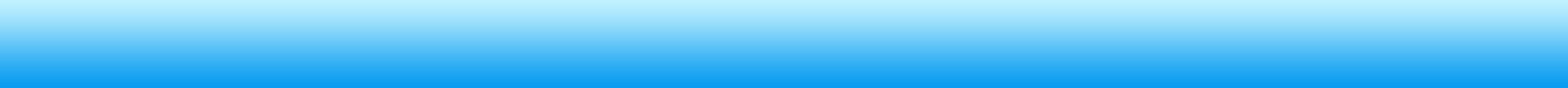 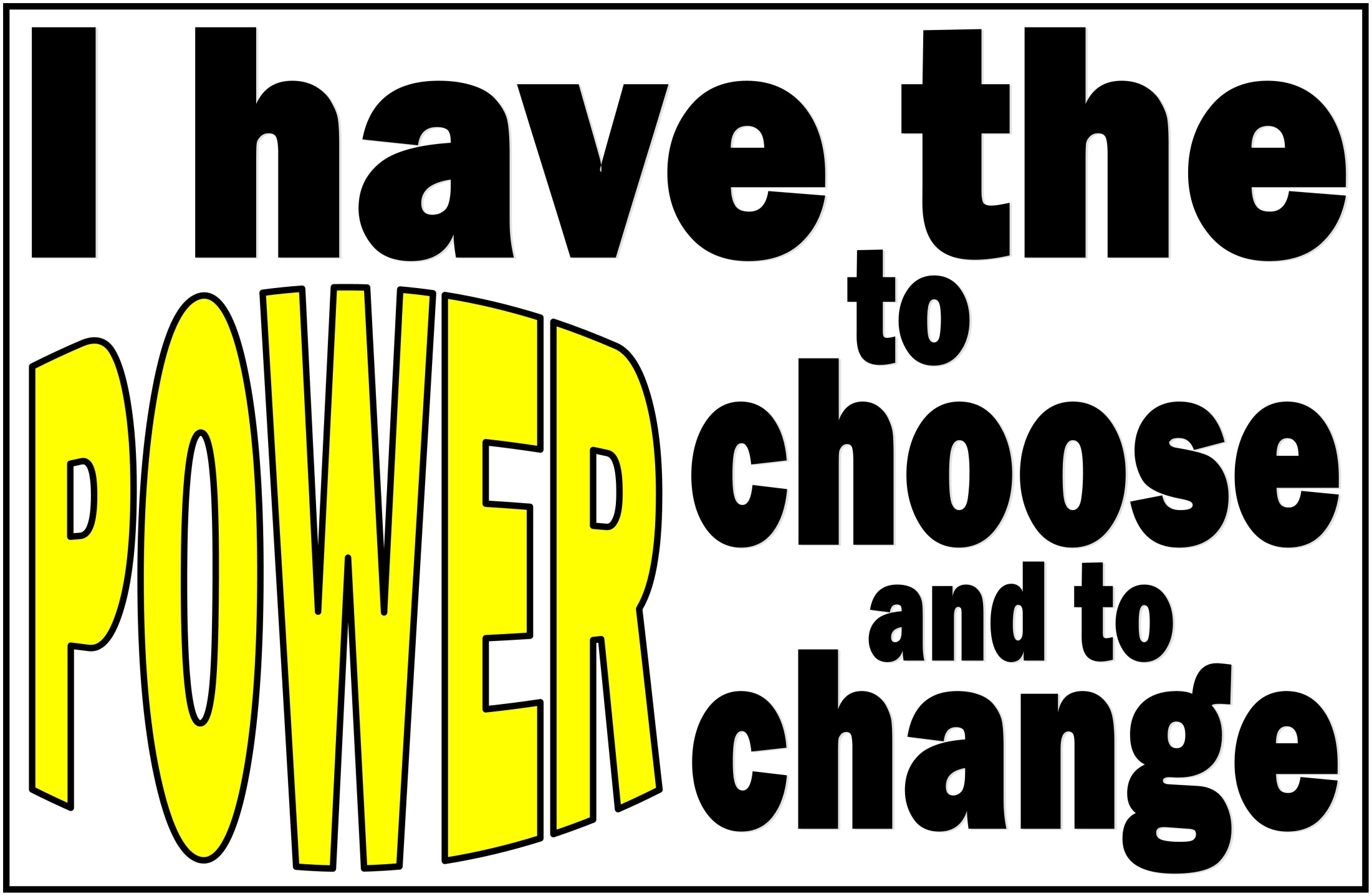 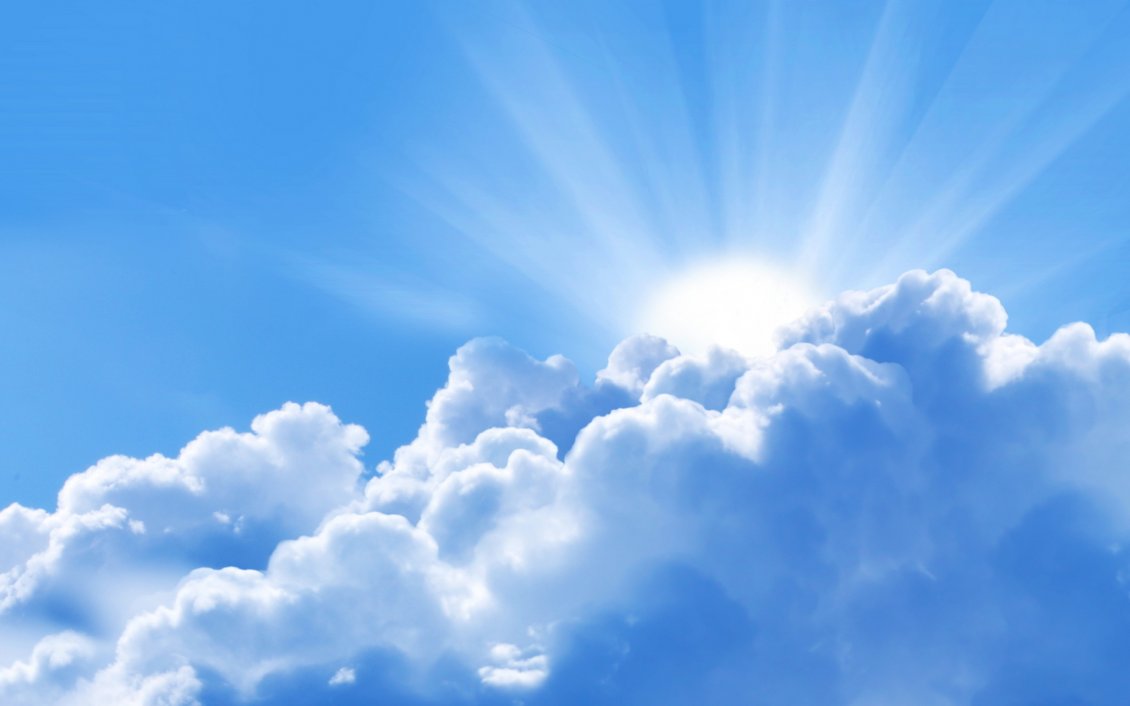 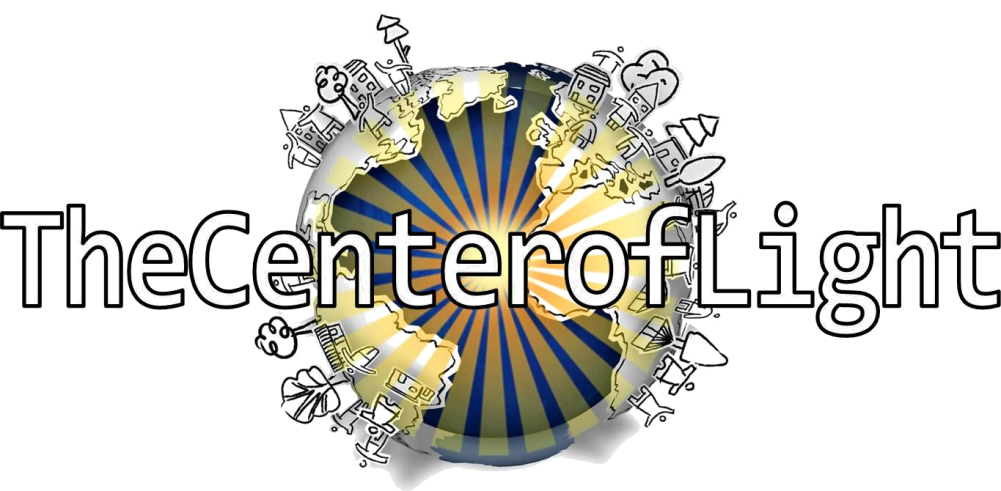 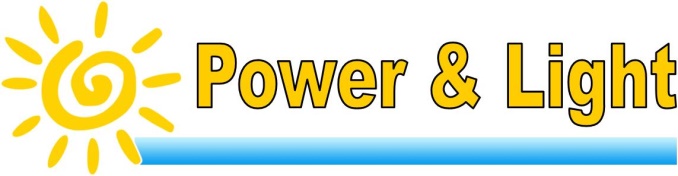 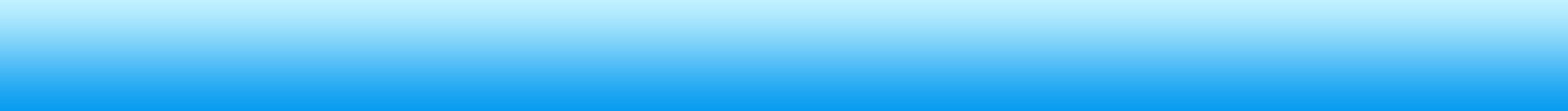 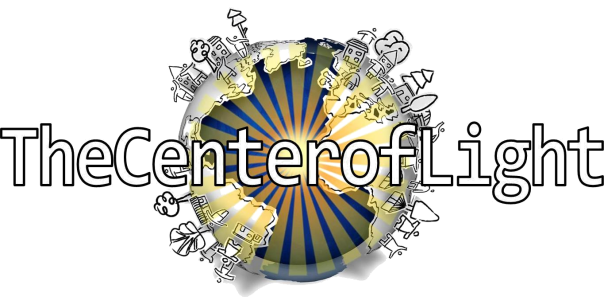 Game
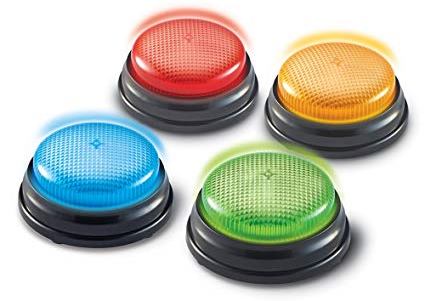 Buzzer
Review
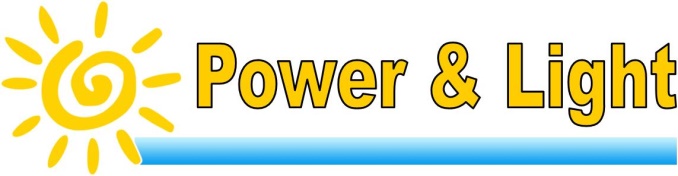 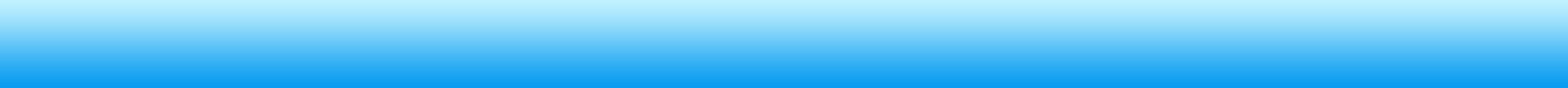 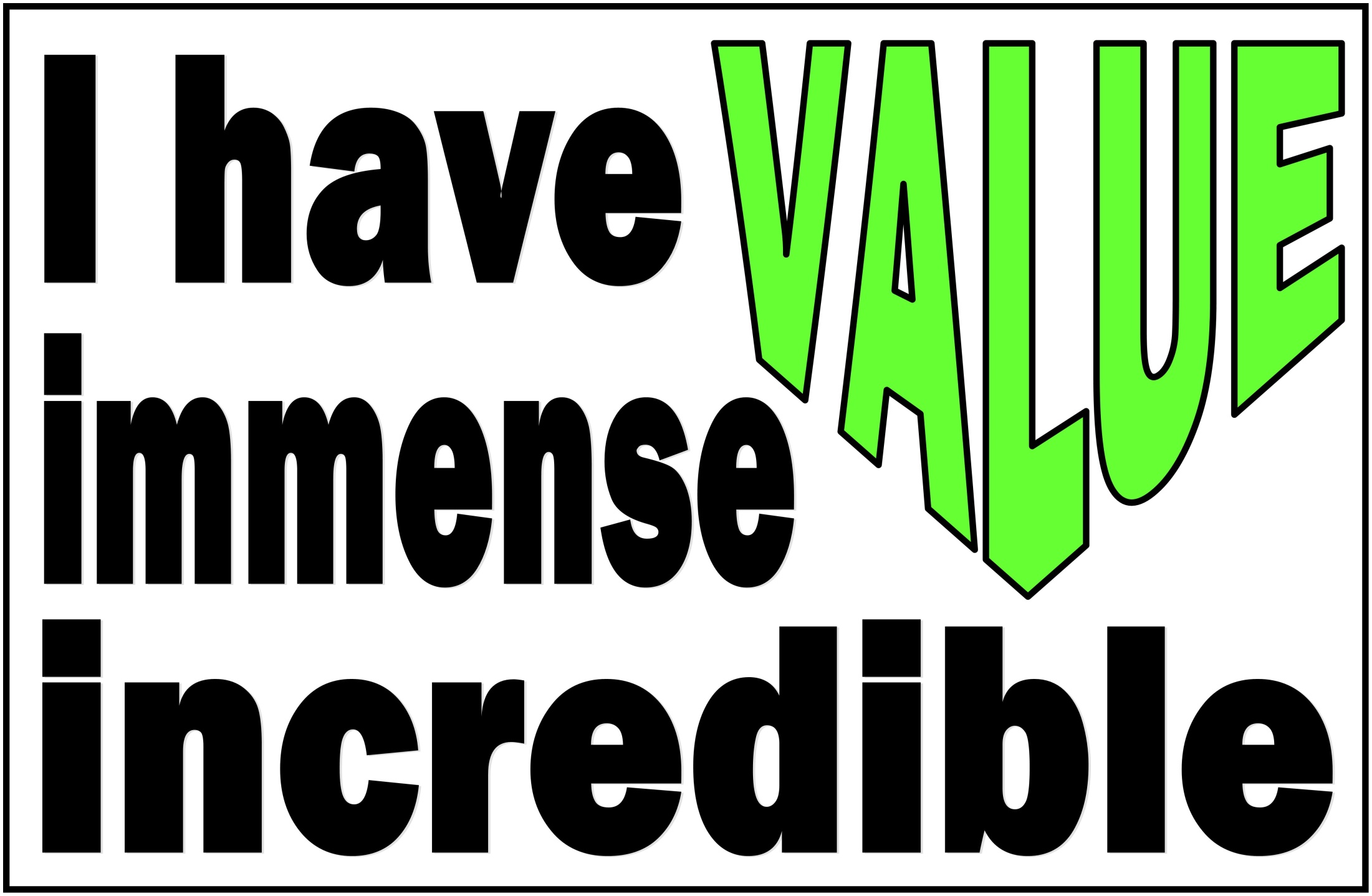 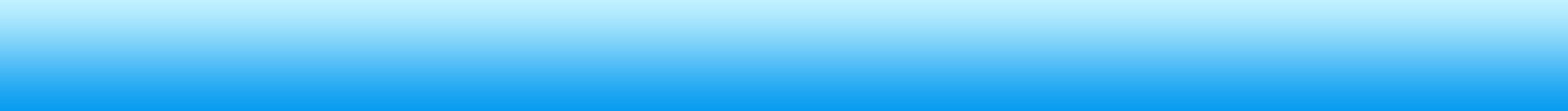 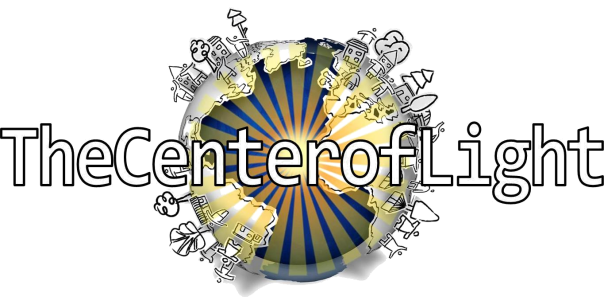 We All Have the Same Value
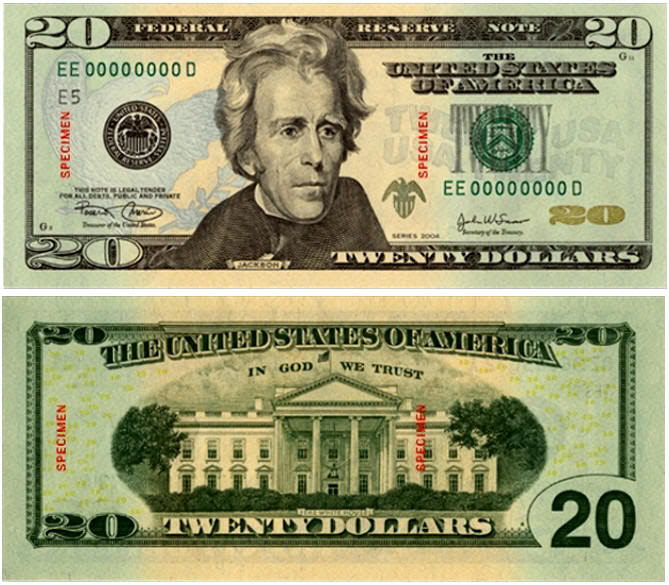 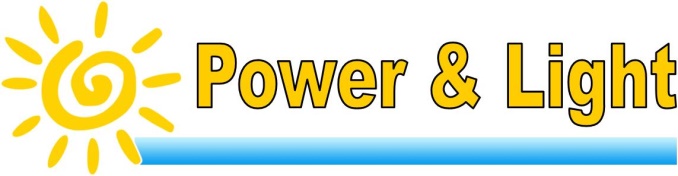 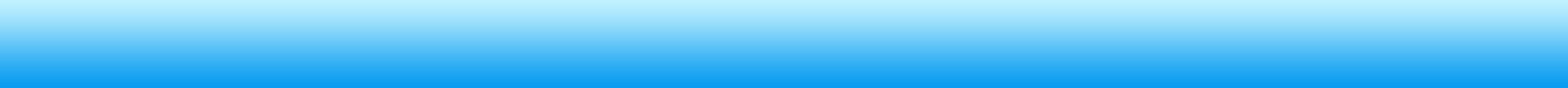 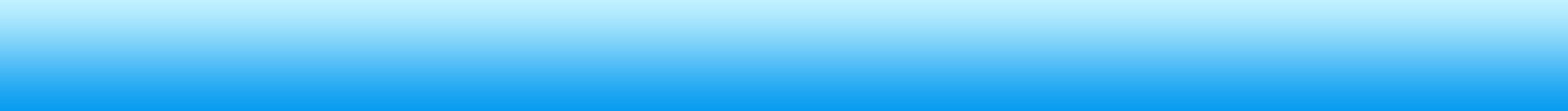 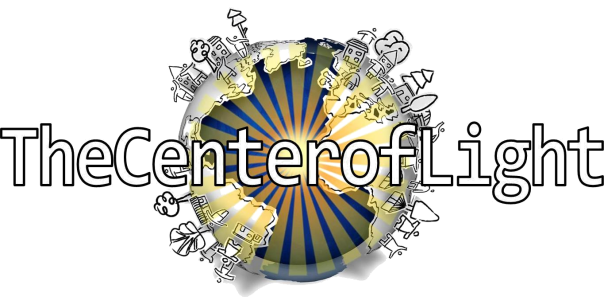 True Value
Our TRUE VALUE never changes!
Sense of Value
What I feel about myself.

What I think about myself.

What I believe to be true about myself.
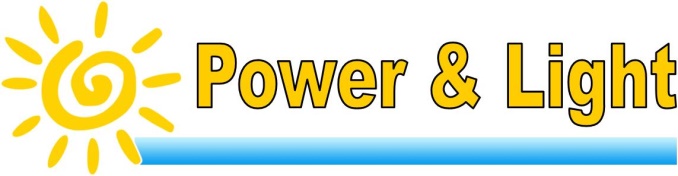 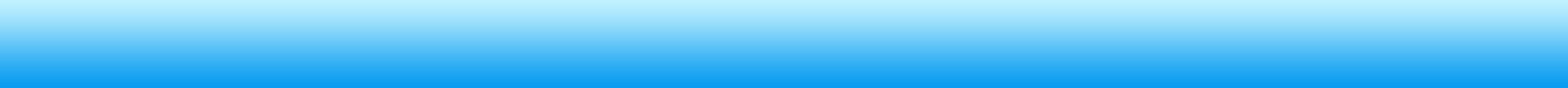 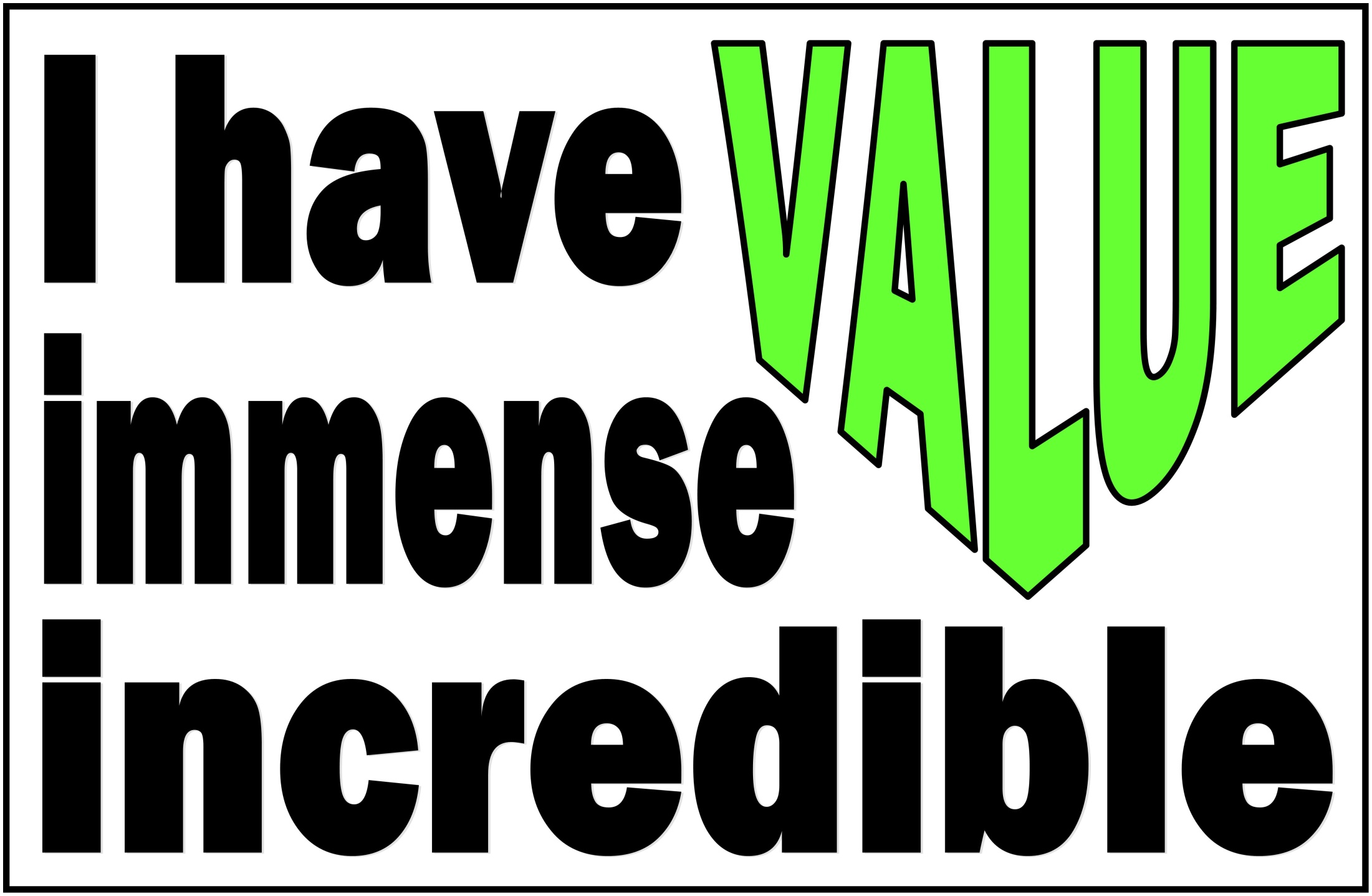 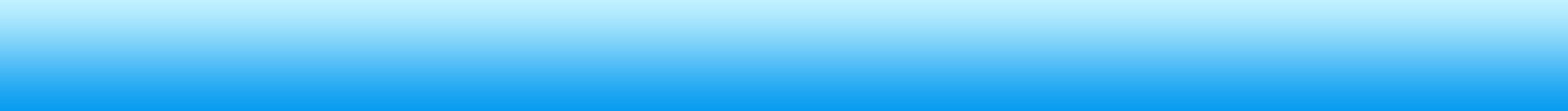 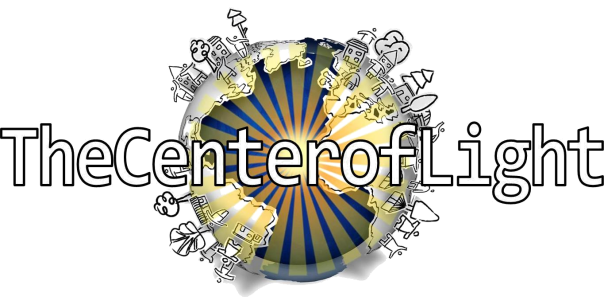 Hula-Hoop
Pants
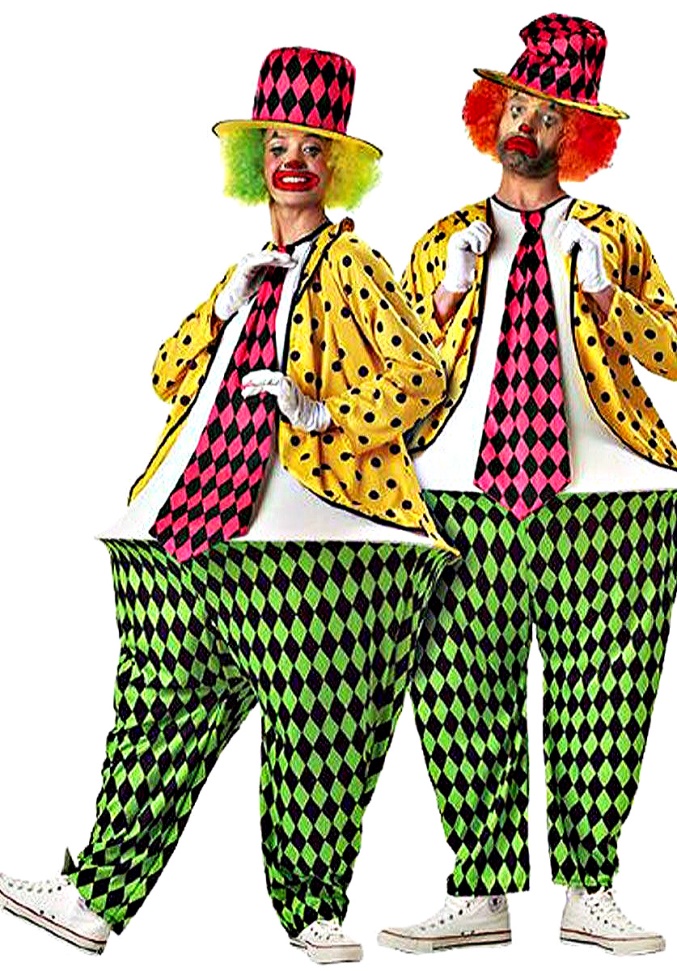 Game
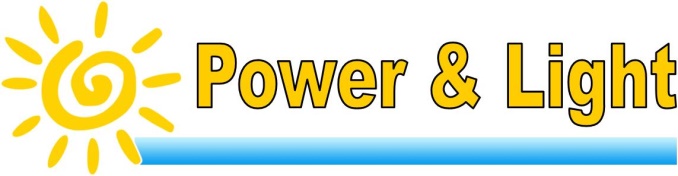 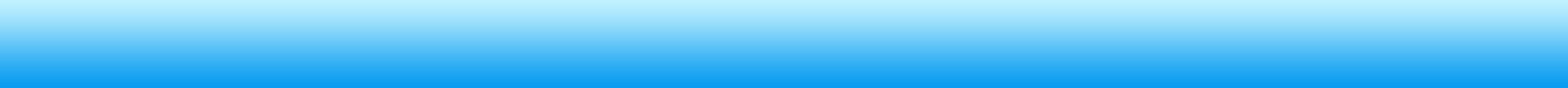 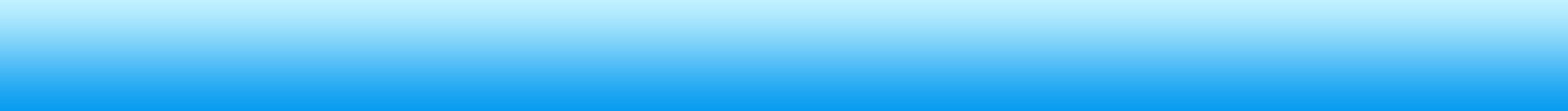 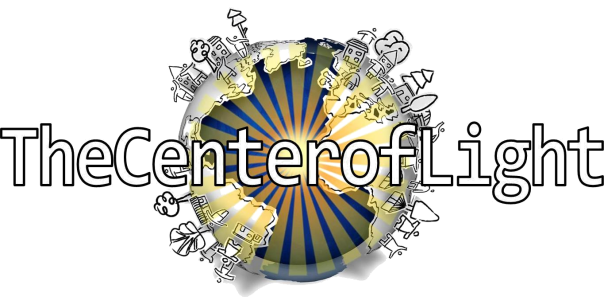 ABC News Bullying Ryan Halligan
https://www.youtube.com/watch?v=RGwYPAMJeh0&list=PLdvsI_MCEsHRDoP3PBAMzxsmgP4FQUBok&index=3
What was Ryan’s true value, false labels, and sense of value?
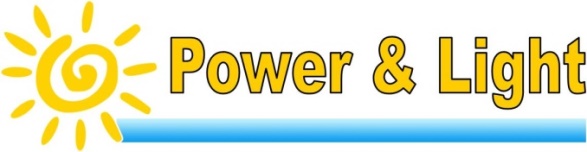 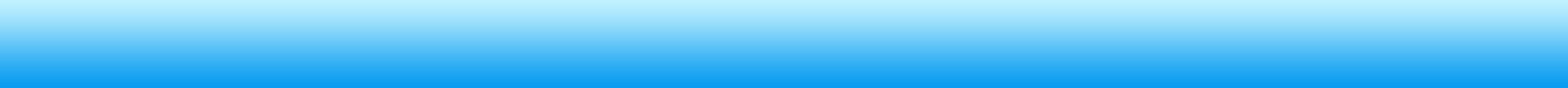 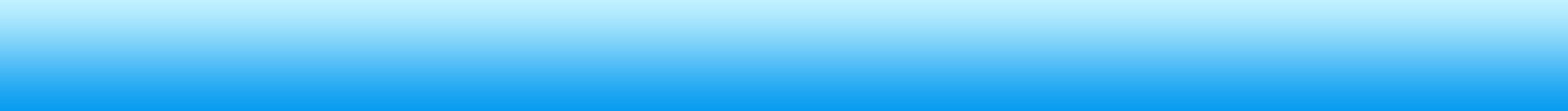 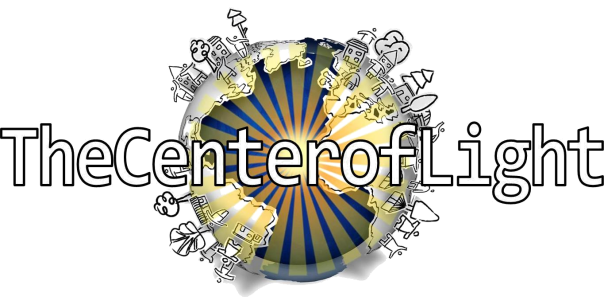 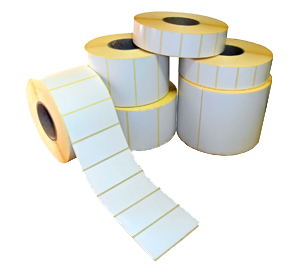 Removing
False Labels
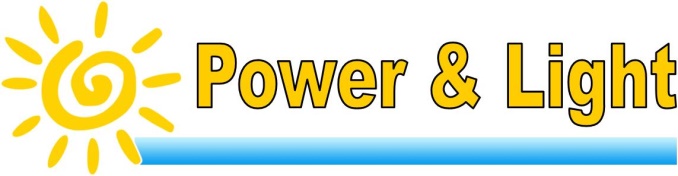 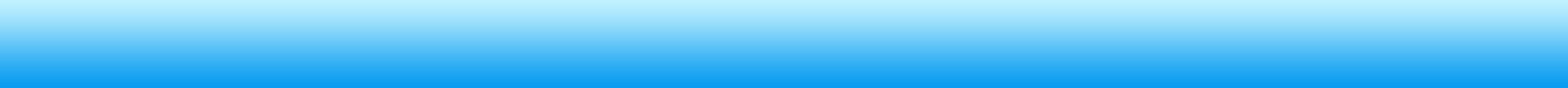 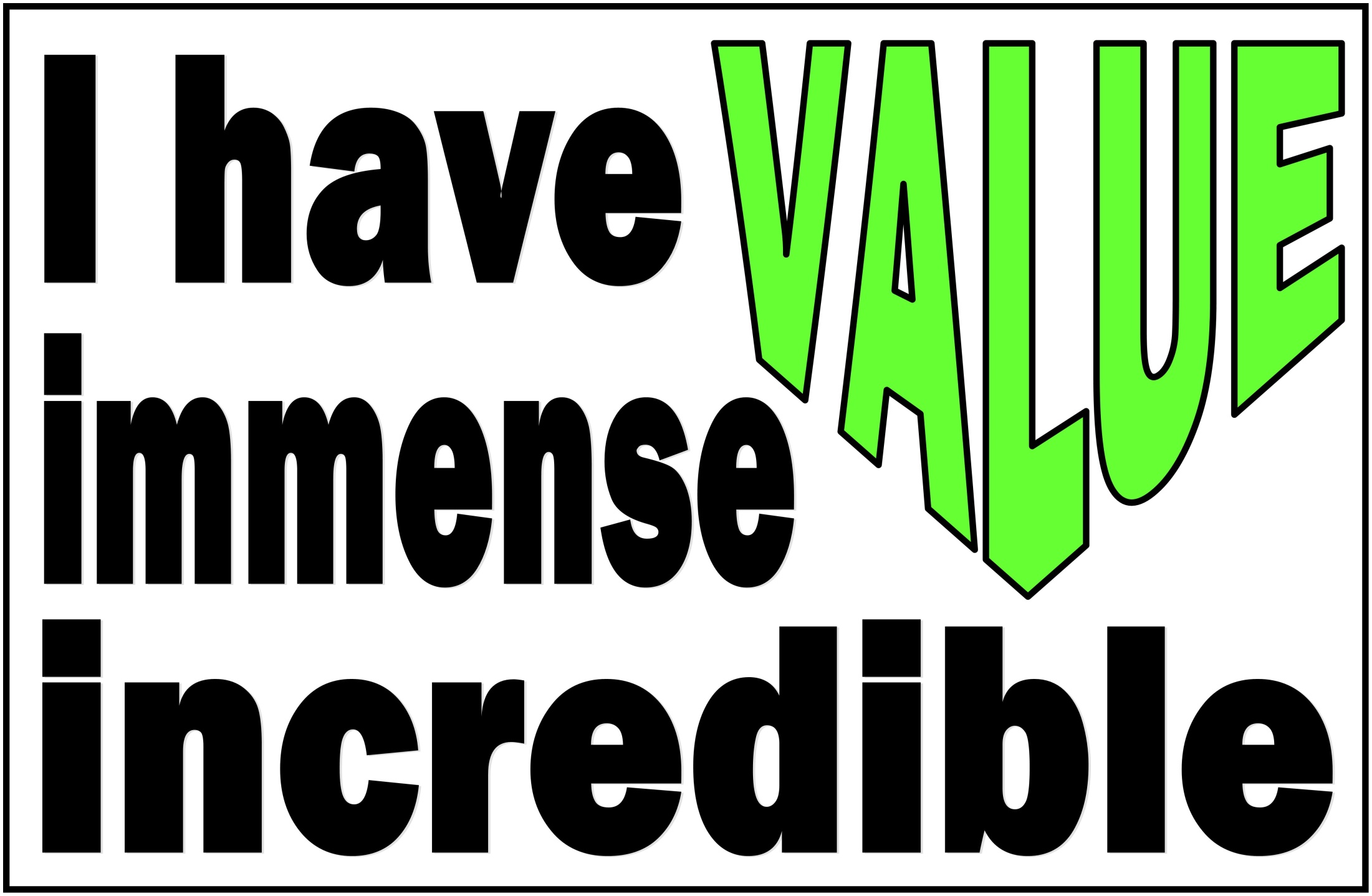 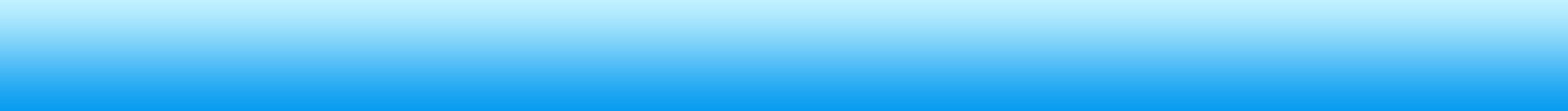 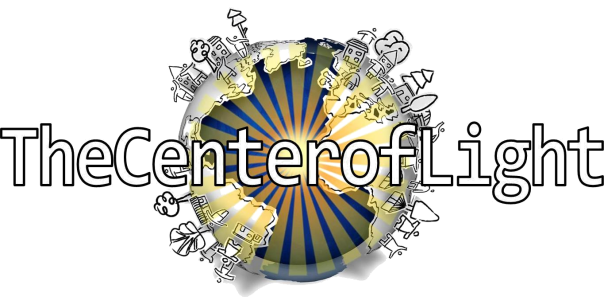 Speaking Truth:
Value Seat
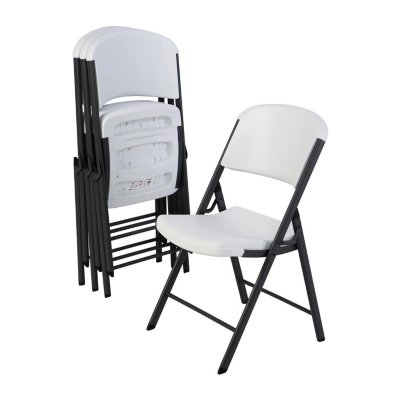 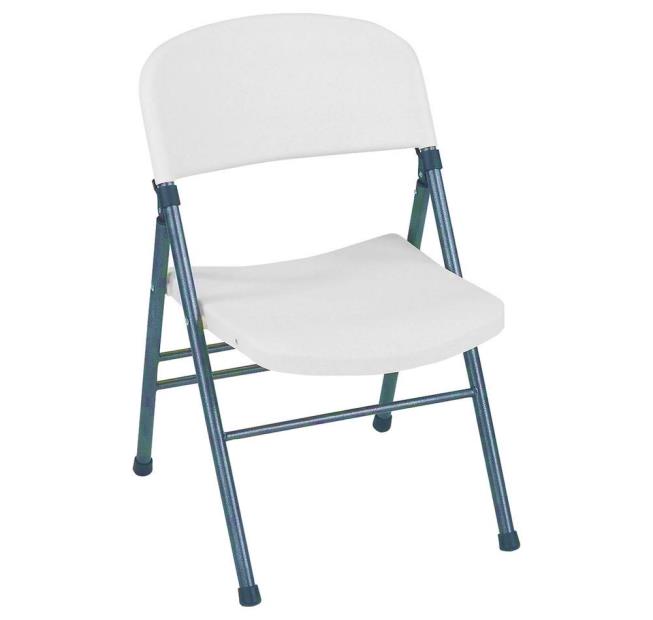 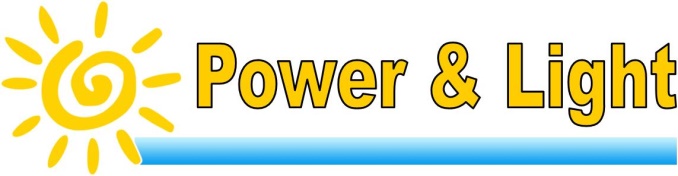 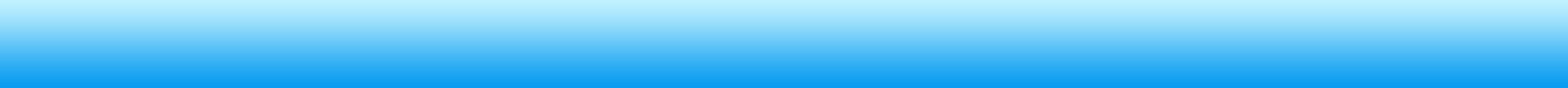 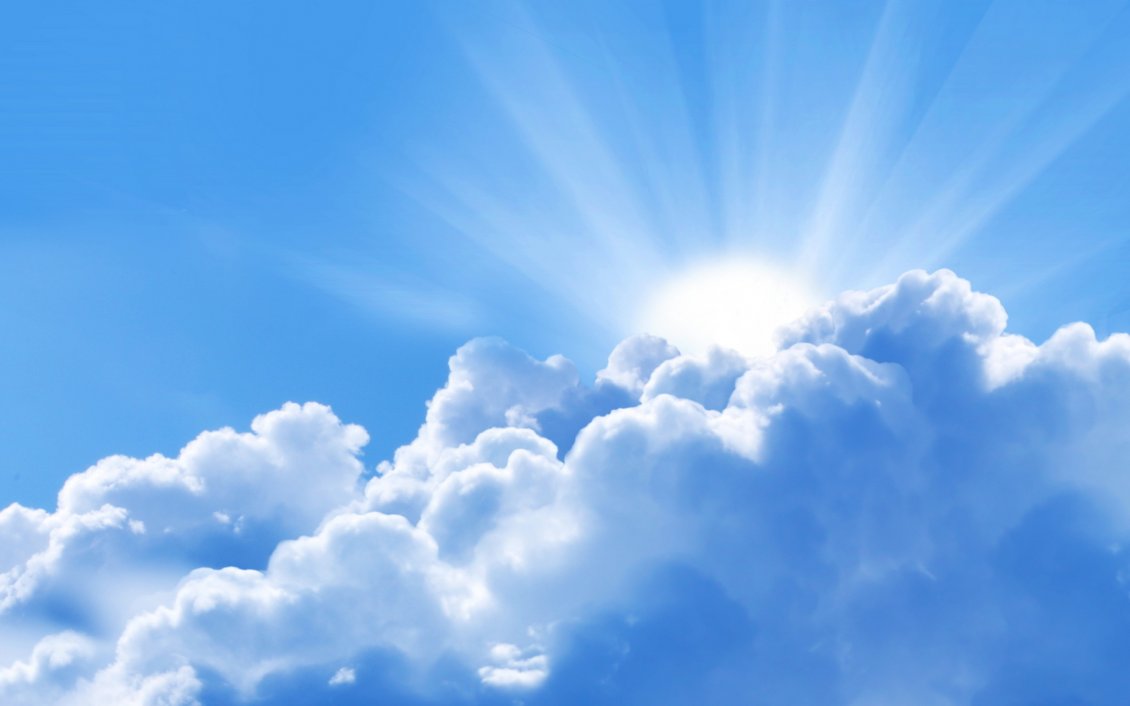 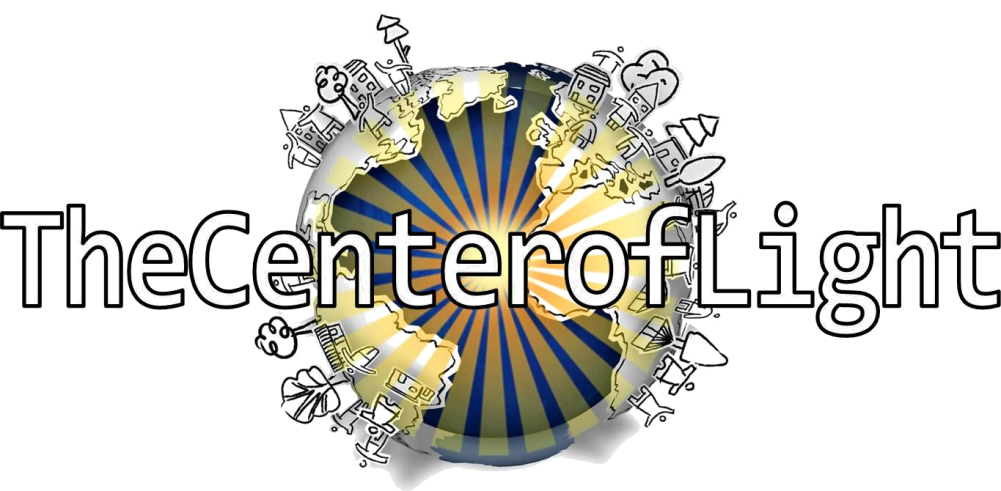 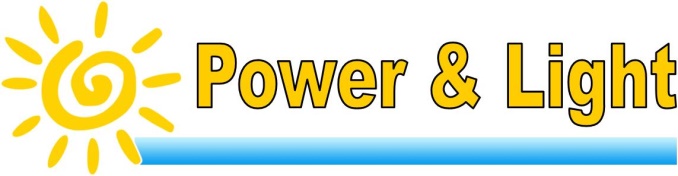 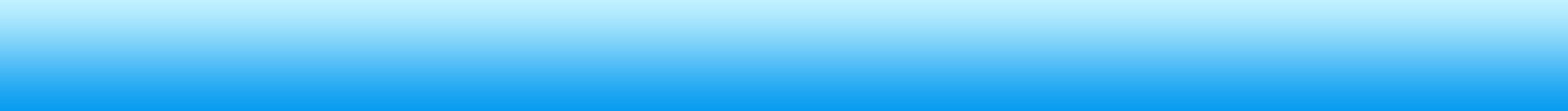 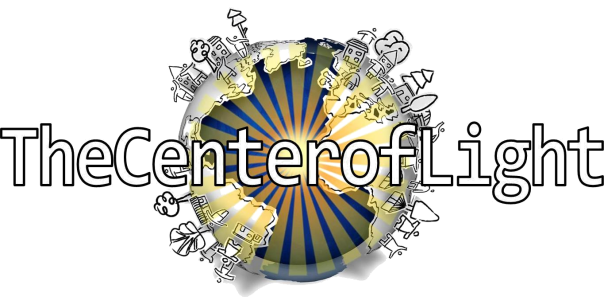 Game
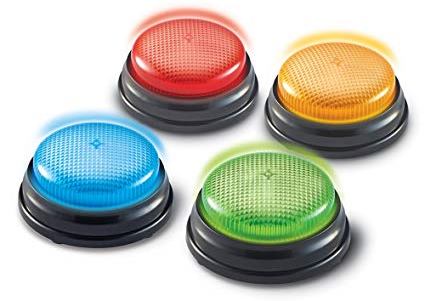 Buzzer
Review
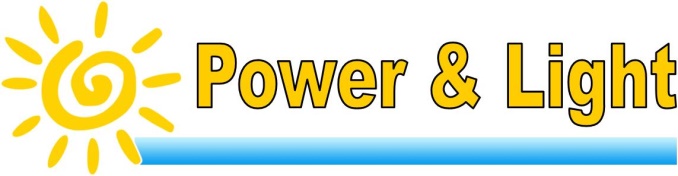 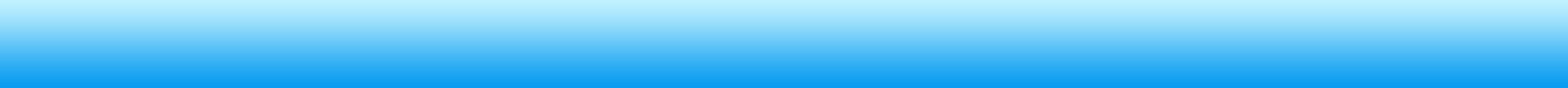 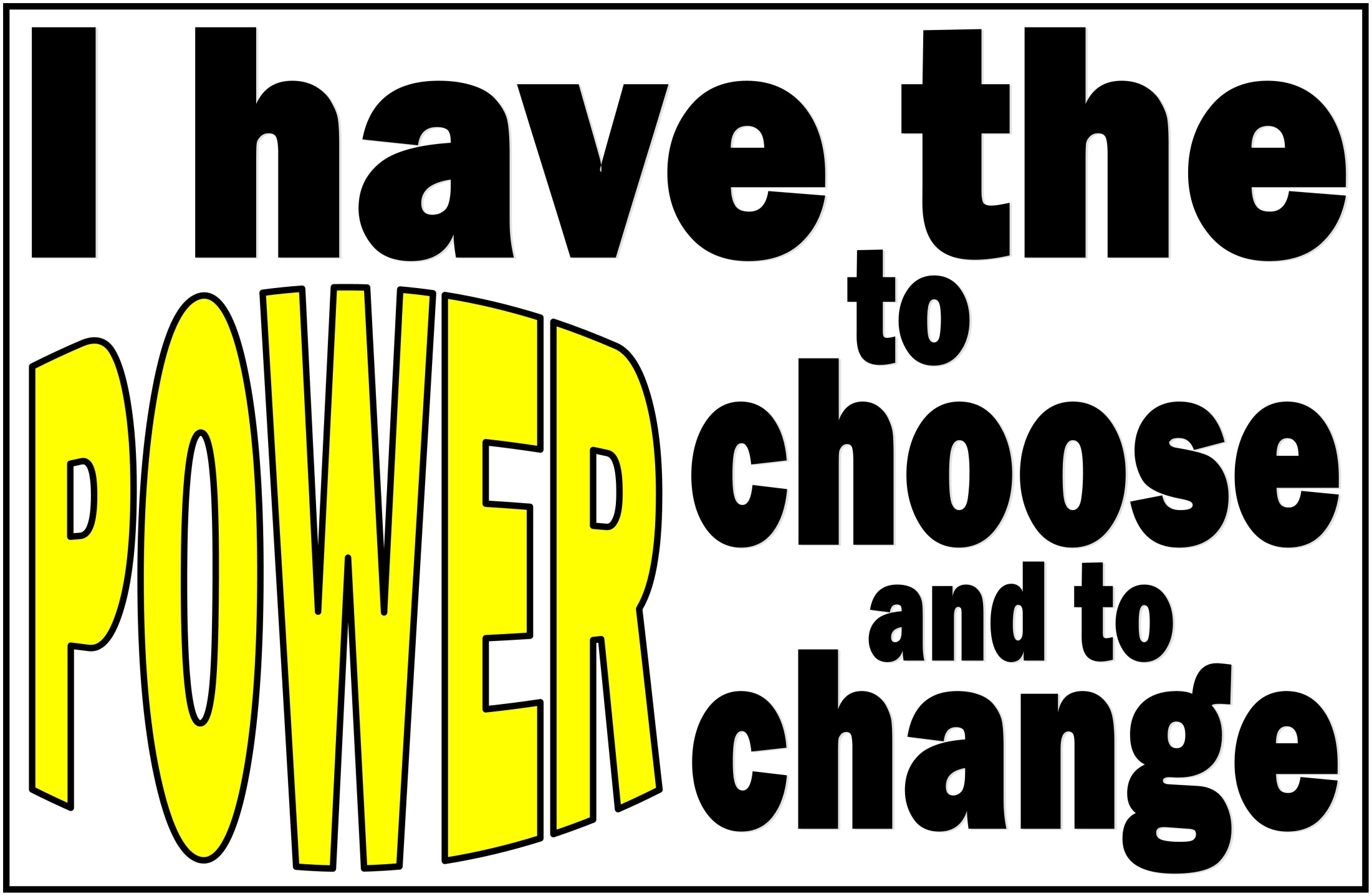 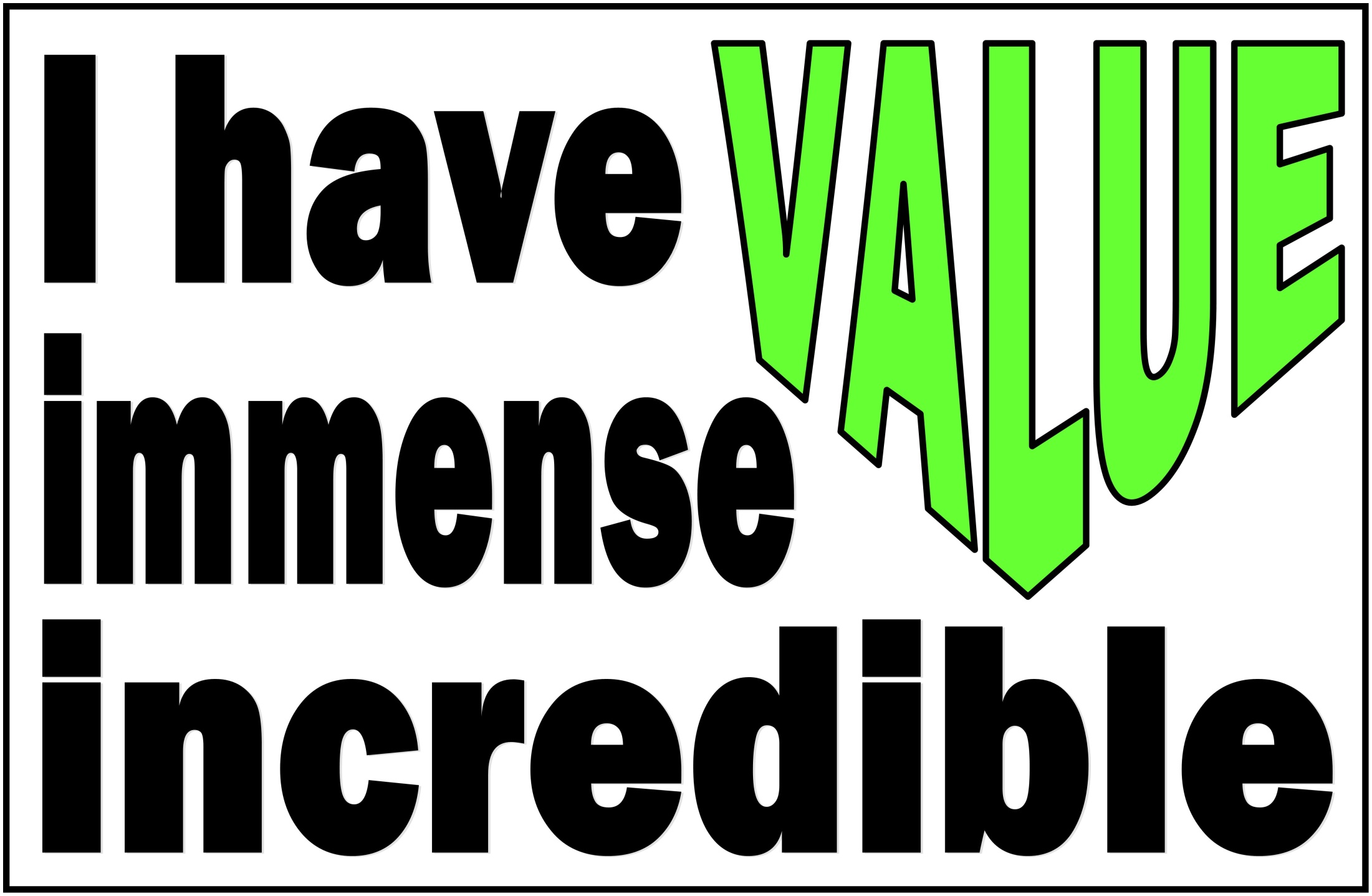 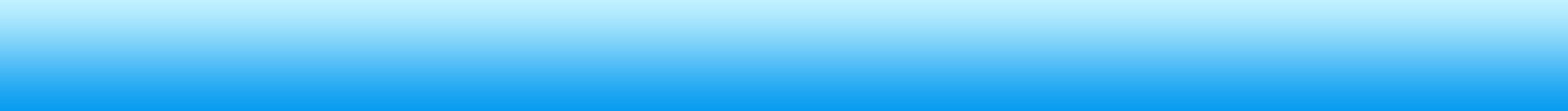 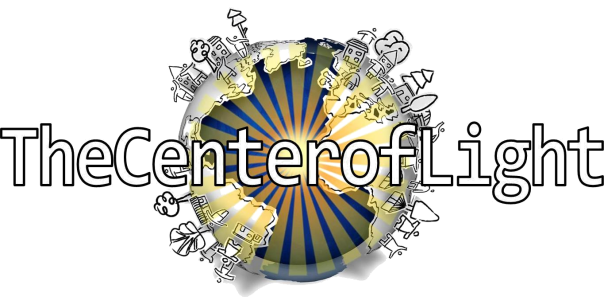 You Have a Purpose:
Dreams & Destiny
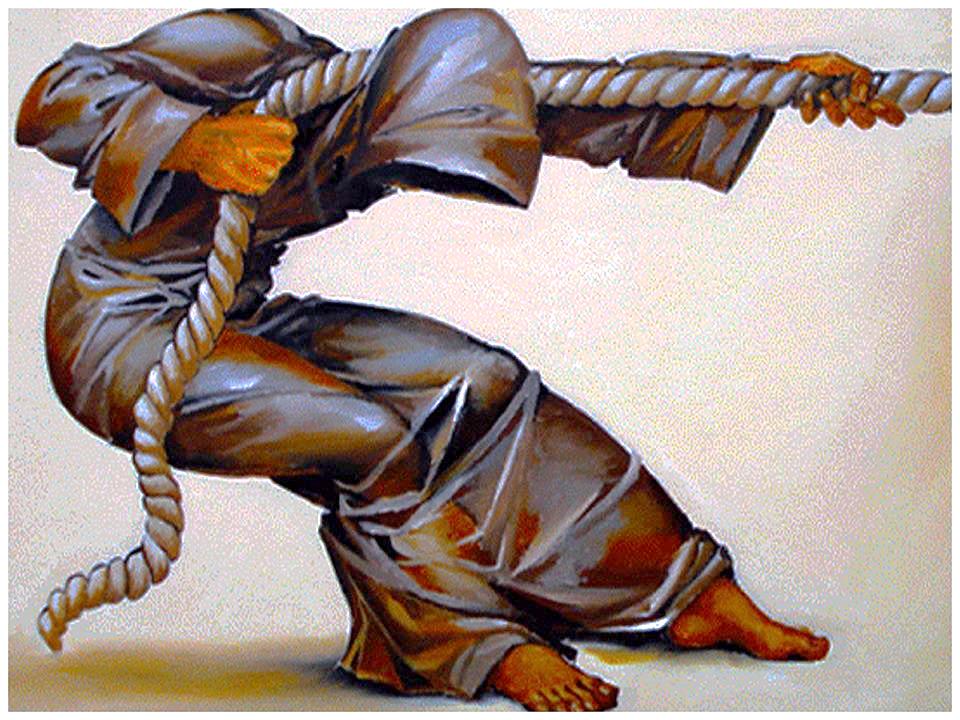 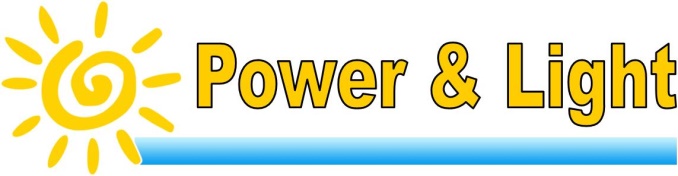 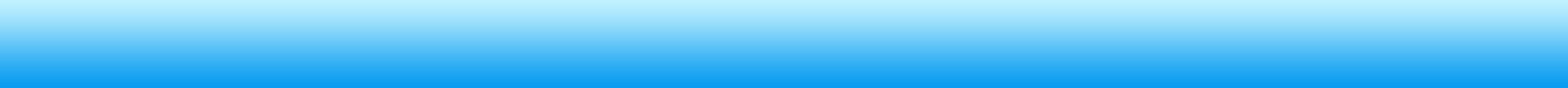 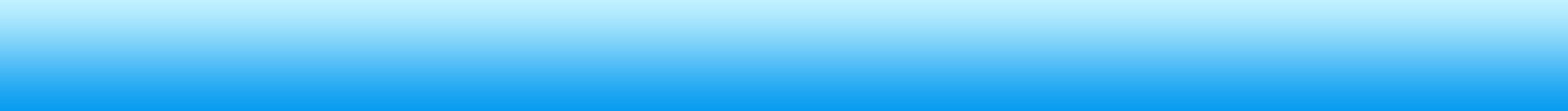 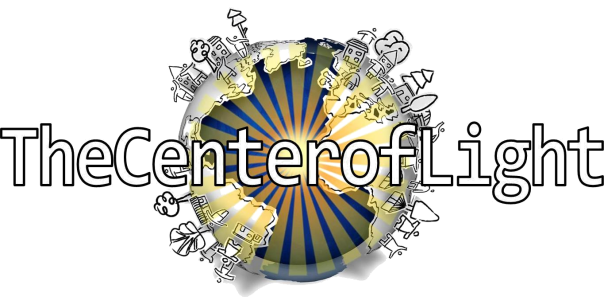 You Are Special  Max Lucado & Sergio Martinez
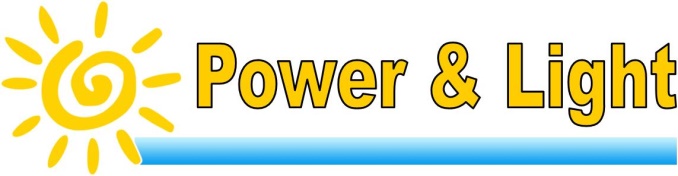 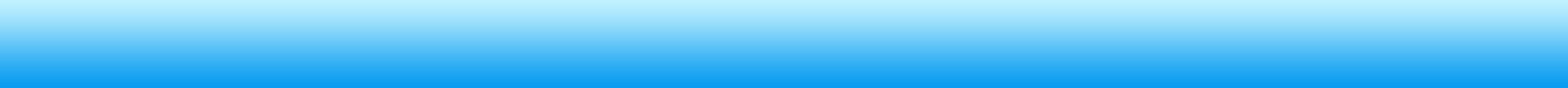 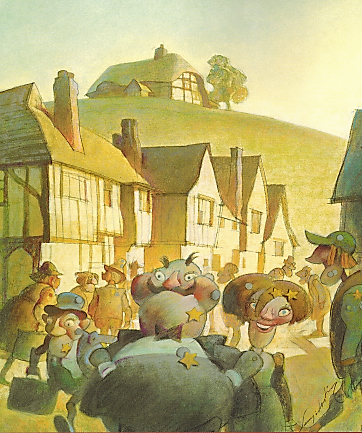 You Are Special – Max Lucado – Sergio Martinez
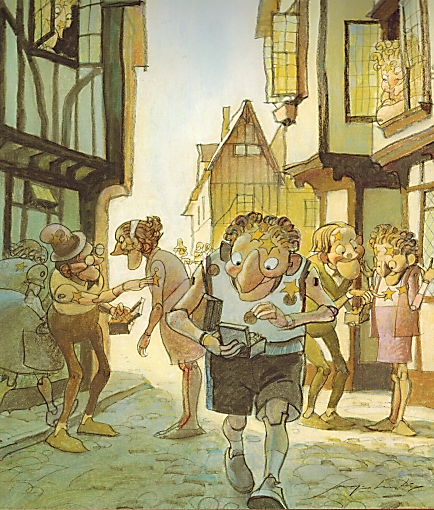 You Are Special – Max Lucado – Sergio Martinez
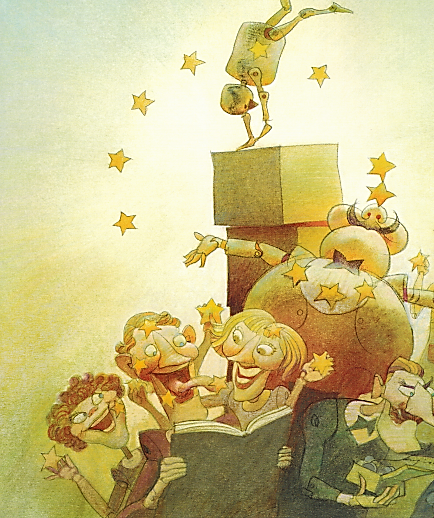 You Are Special – Max Lucado – Sergio Martinez
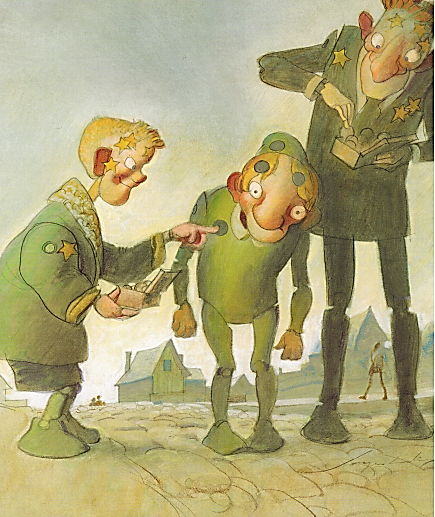 You Are Special – Max Lucado – Sergio Martinez
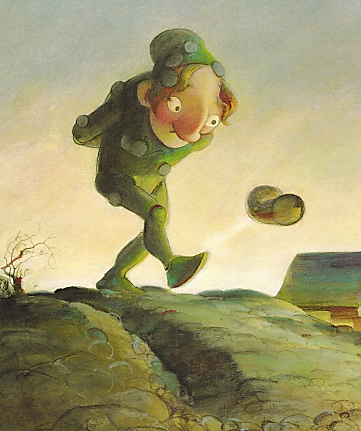 You Are Special – Max Lucado – Sergio Martinez
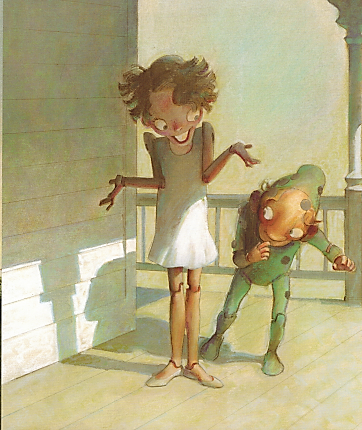 You Are Special – Max Lucado – Sergio Martinez
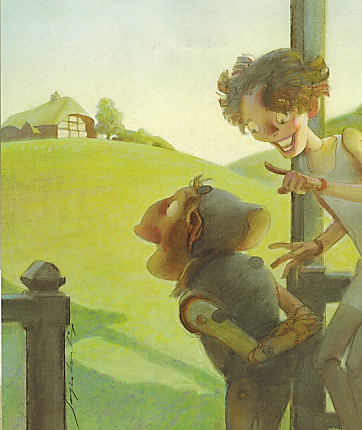 You Are Special – Max Lucado – Sergio Martinez
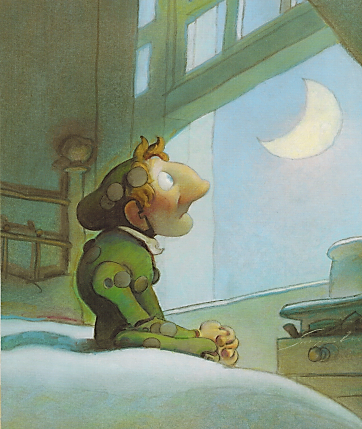 You Are Special – Max Lucado – Sergio Martinez
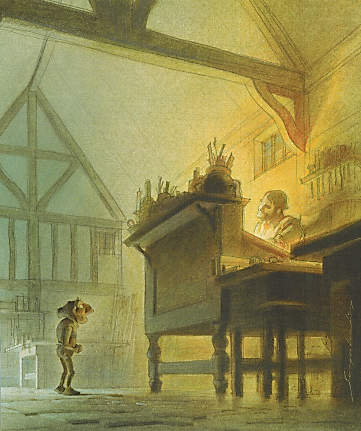 You Are Special – Max Lucado – Sergio Martinez
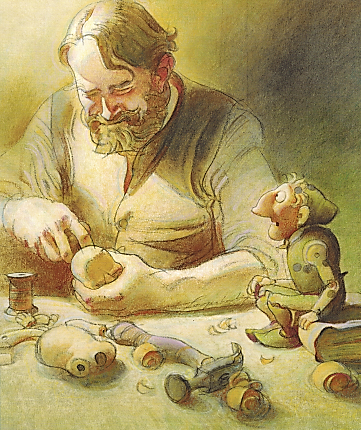 You Are Special – Max Lucado – Sergio Martinez
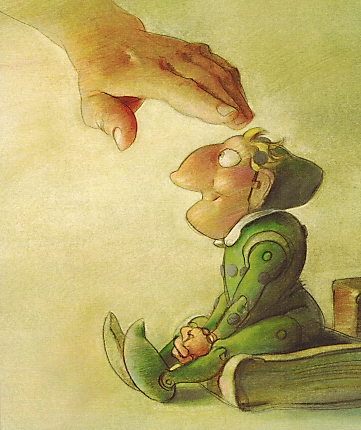 You Are Special – Max Lucado – Sergio Martinez
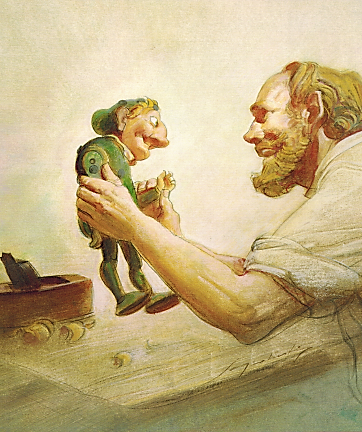 You Are Special – Max Lucado – Sergio Martinez
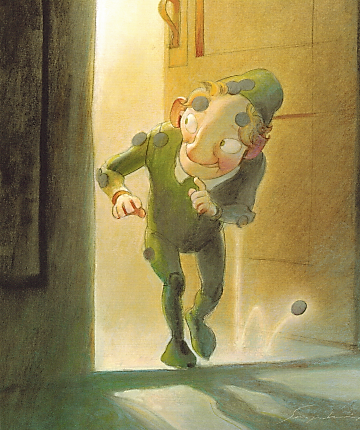 You Are Special – Max Lucado – Sergio Martinez
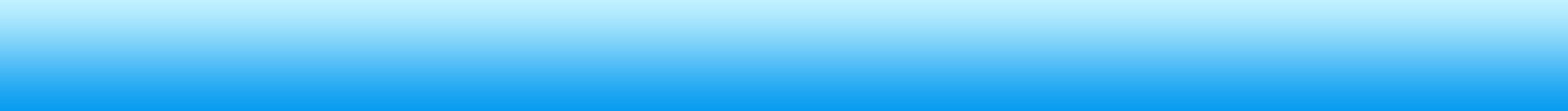 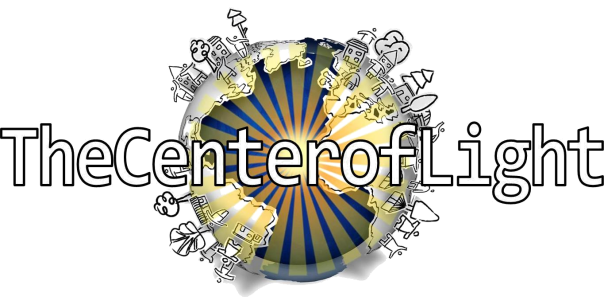 You Are Special
Max Lucado & 
Sergio Martinez
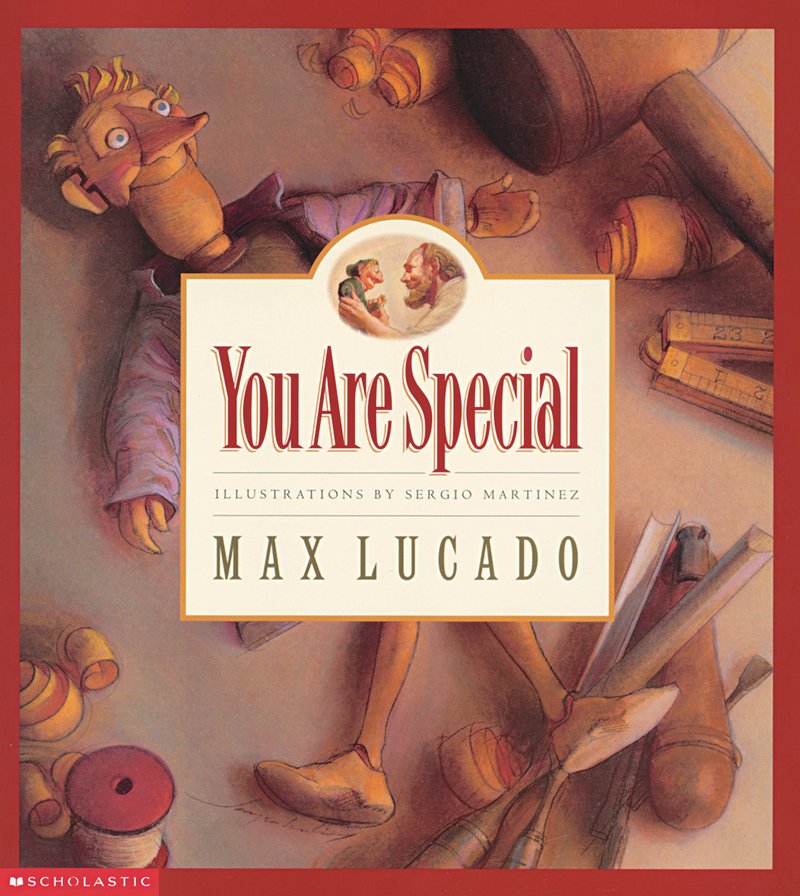 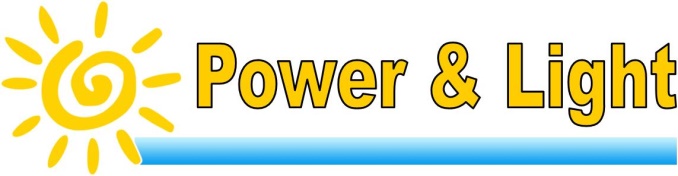 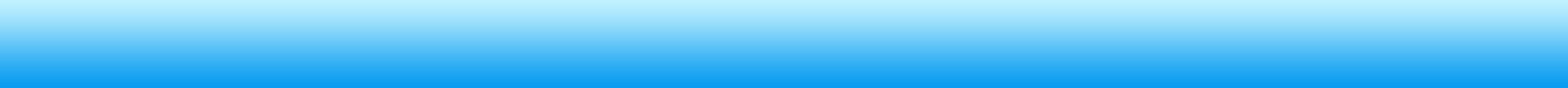 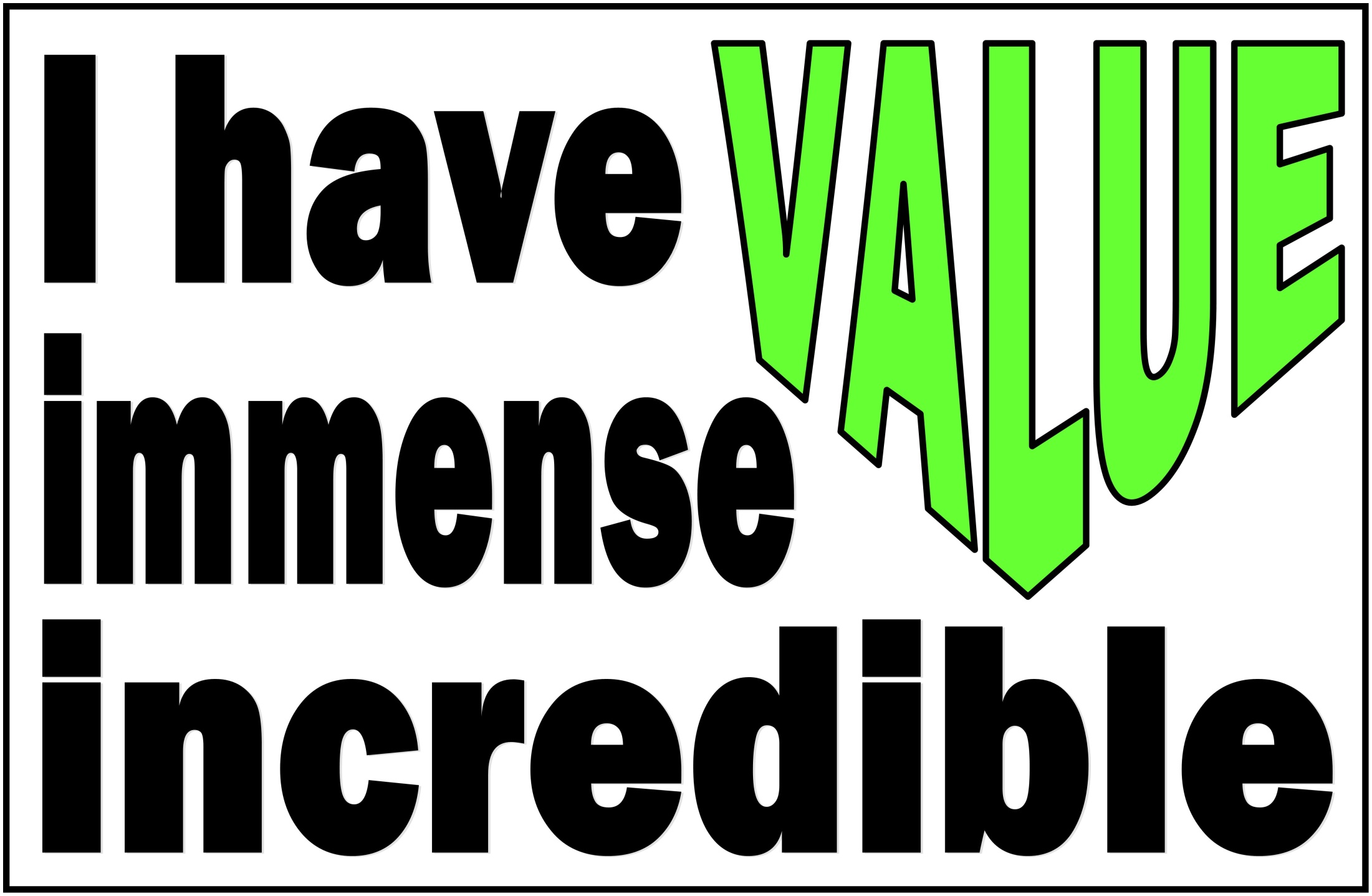 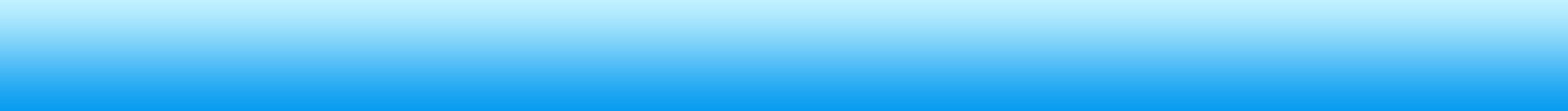 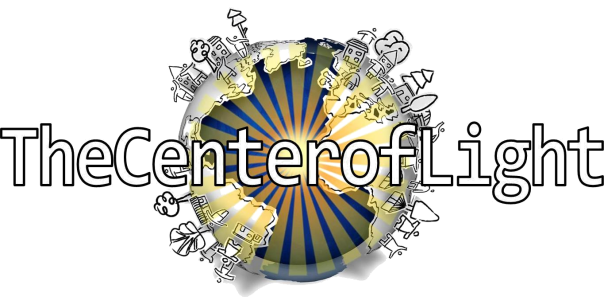 True Value
Our TRUE VALUE never changes!
Sense of Value
What I feel about myself.

What I think about myself.

What I believe to be true about myself.
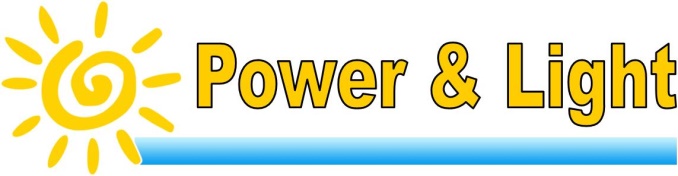 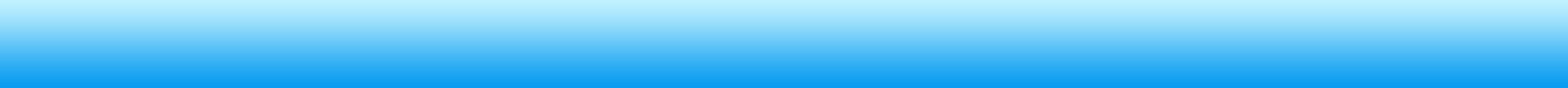 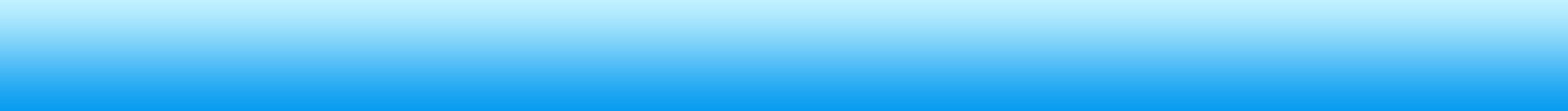 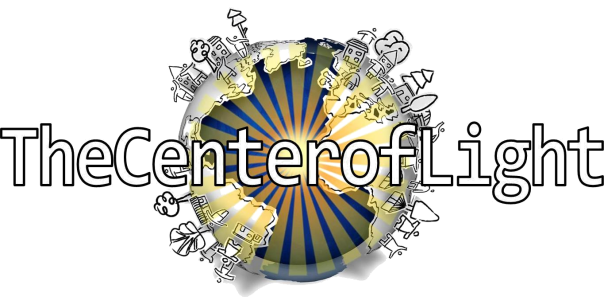 Speaking Truth:
Value Seat
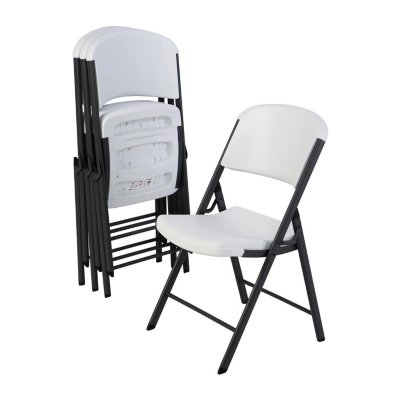 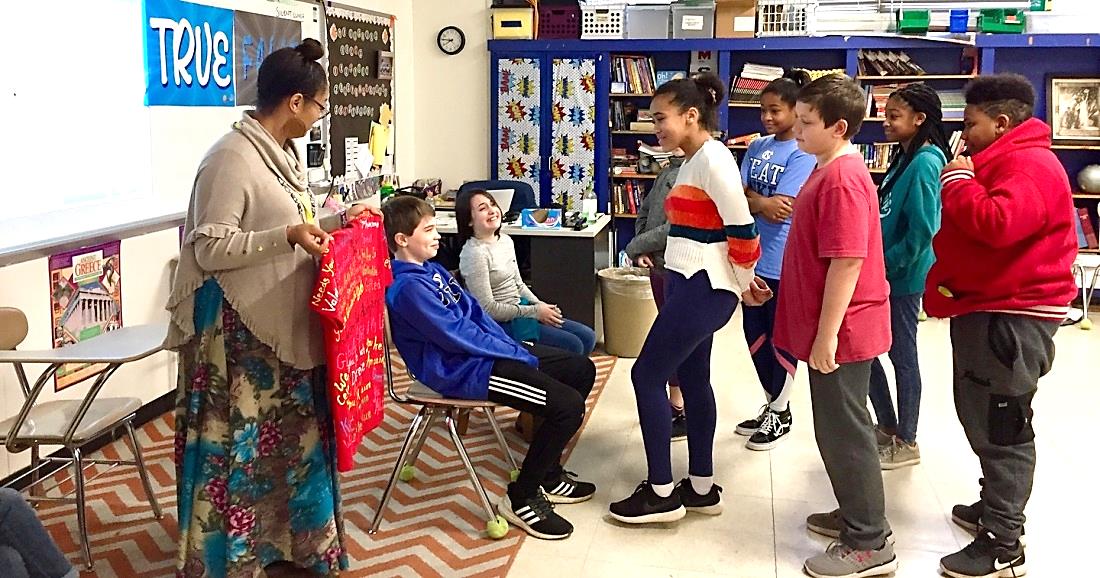 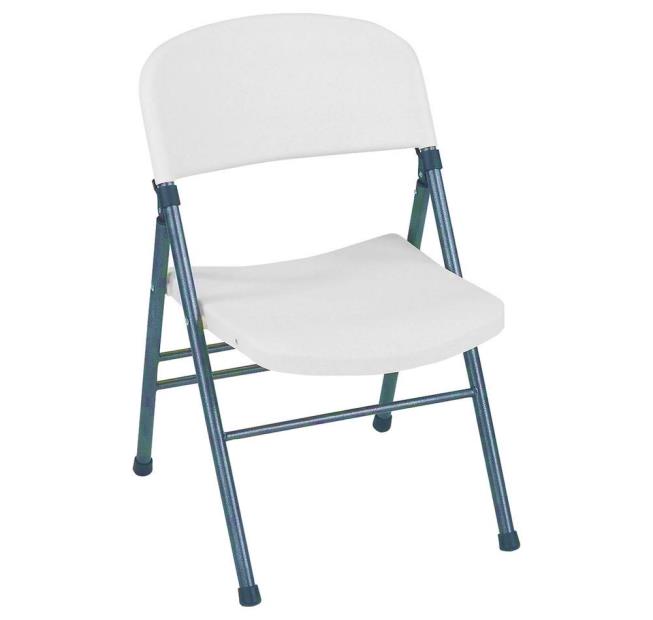 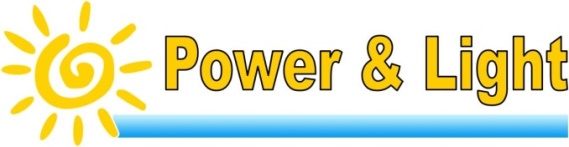 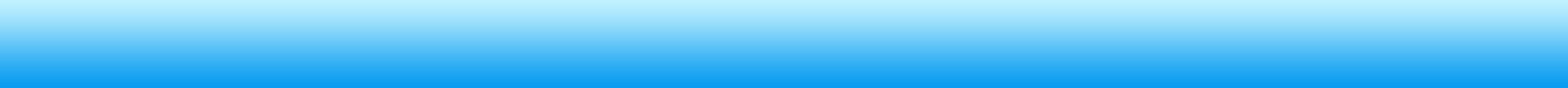 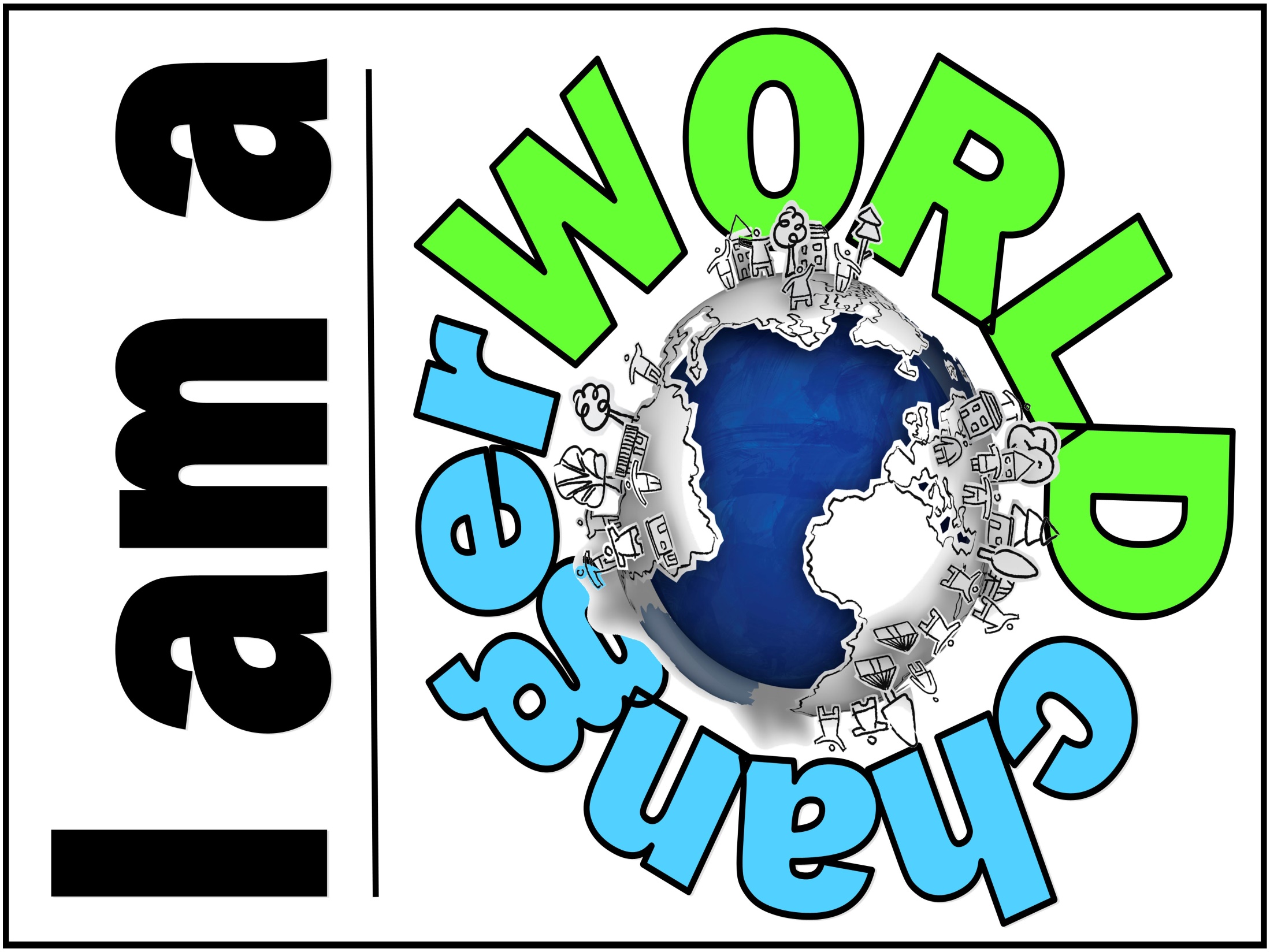 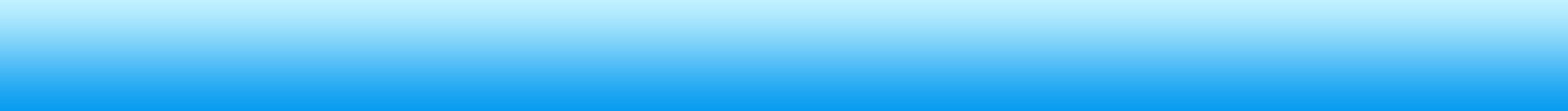 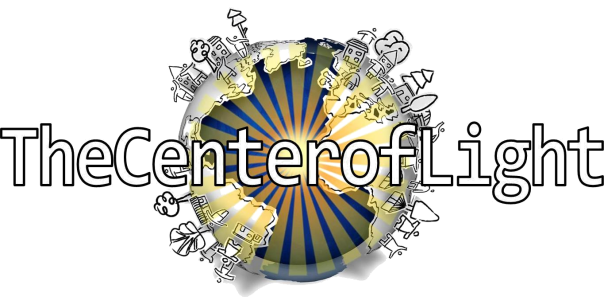 What happened when one student chose to bring Light to his school? 
“The Doorman”
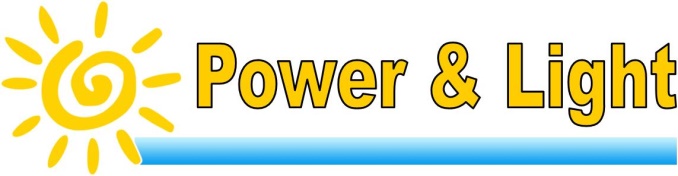 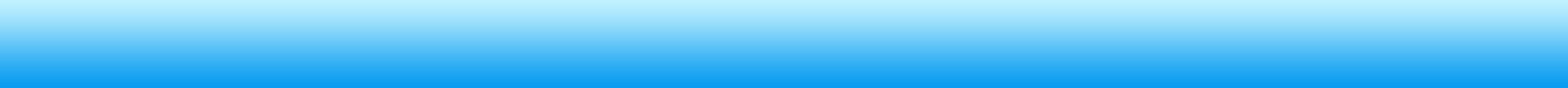 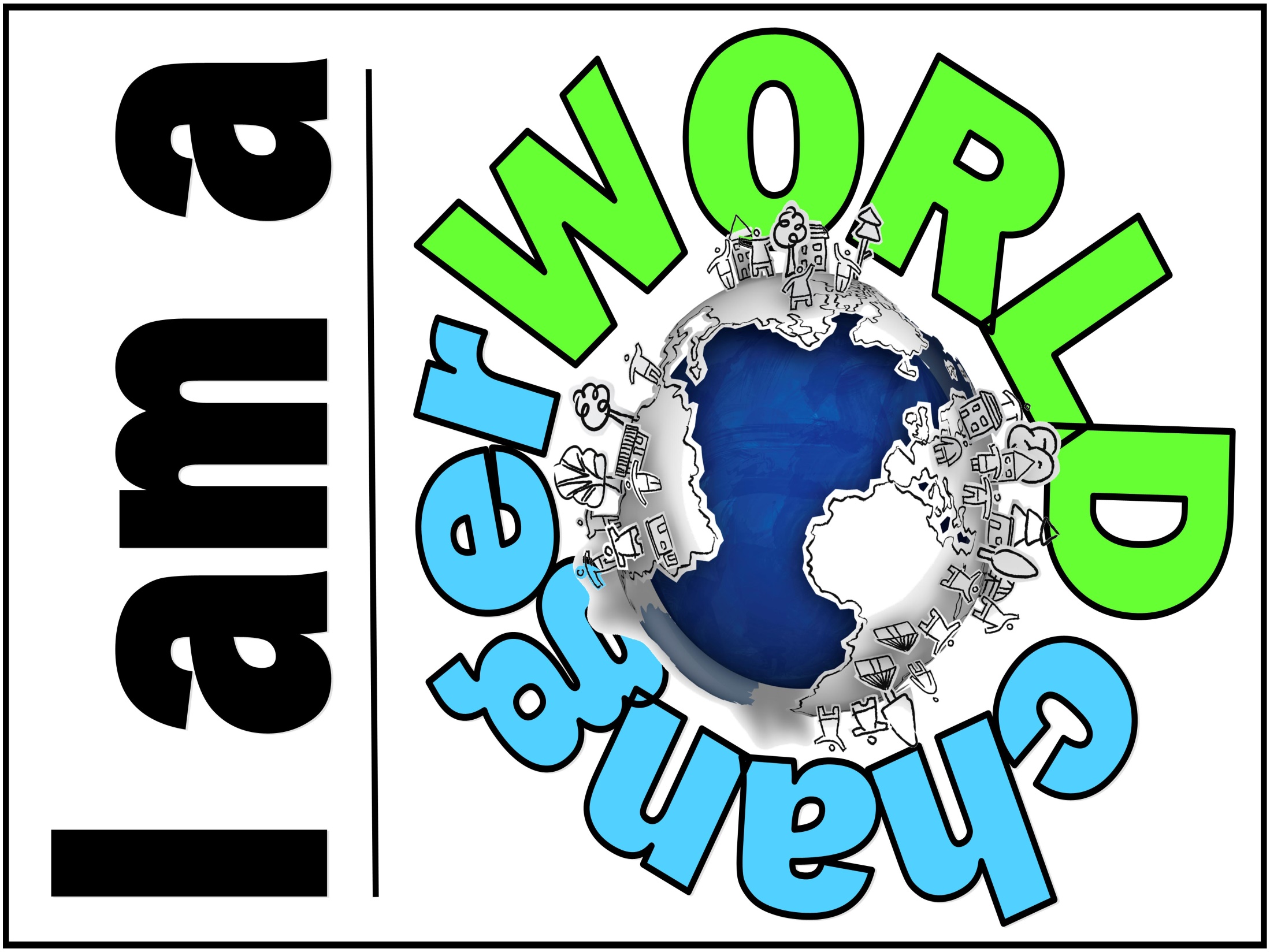 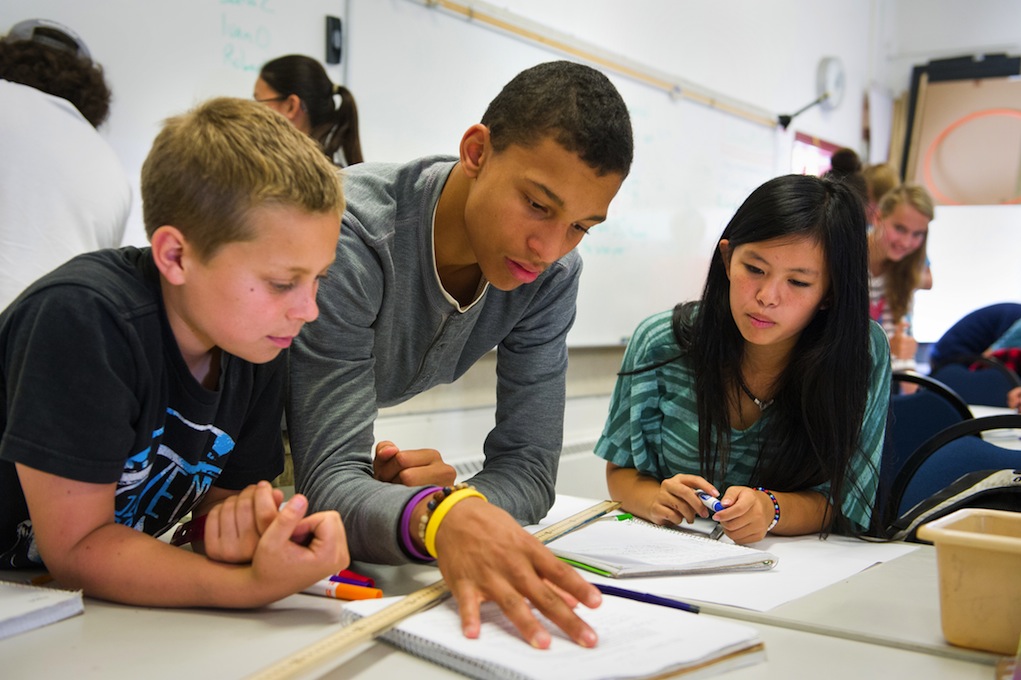 Remove
Speak
Truth
False Labels
You have dreams,     a purpose, and   a destiny   that matters
Reject
Lies
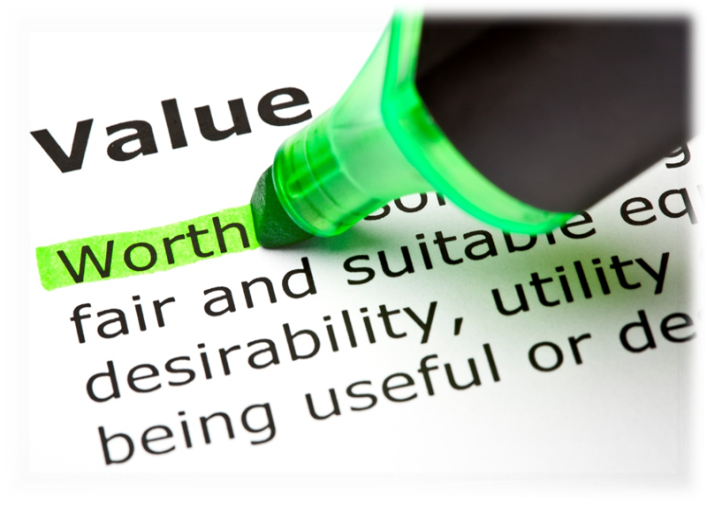 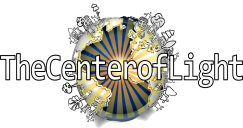 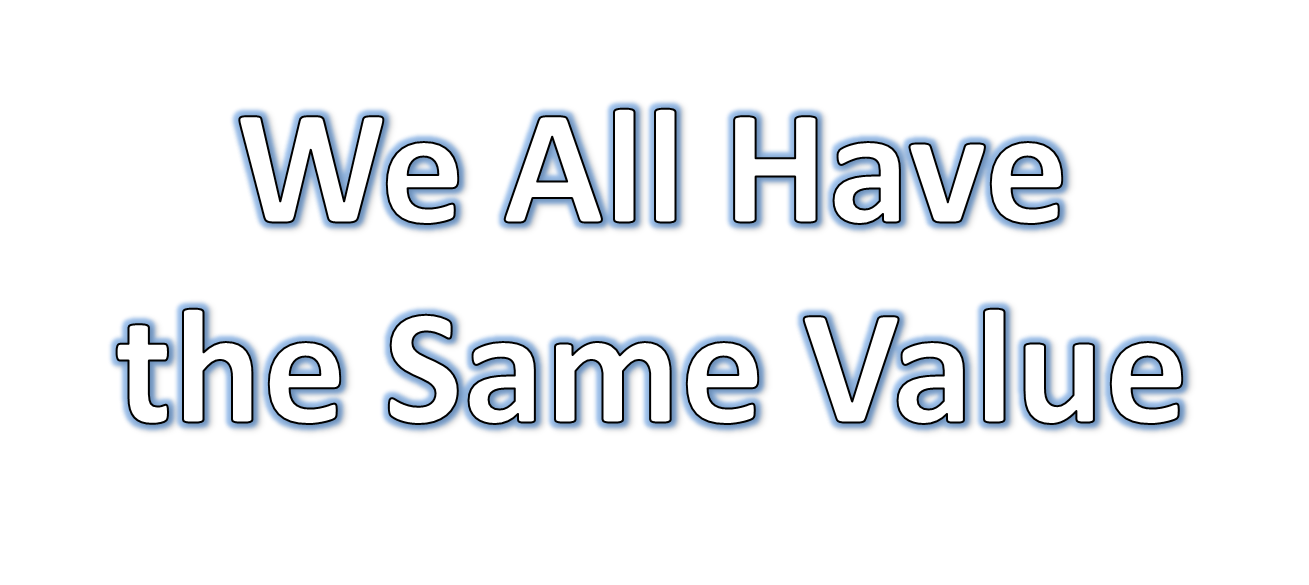 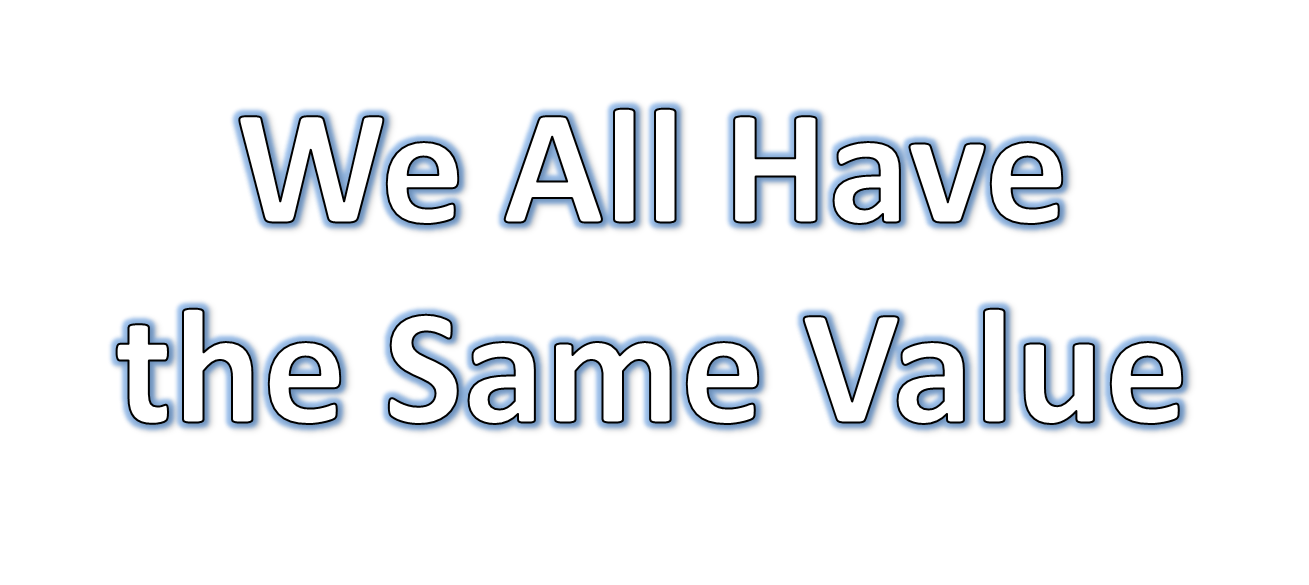 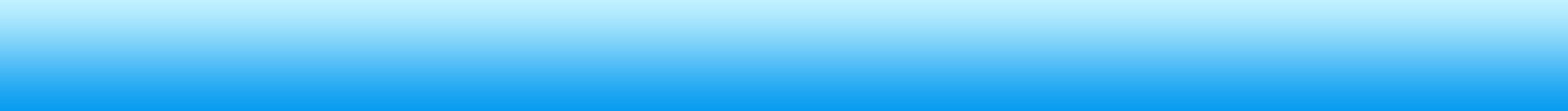 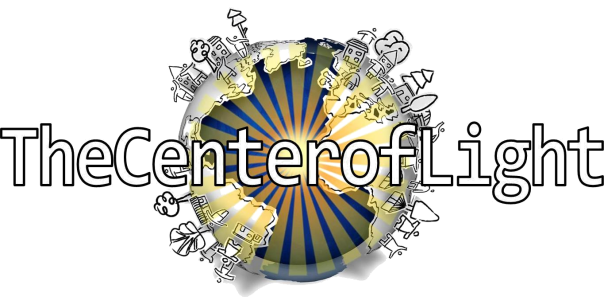 Ways to Bring Light to DNS
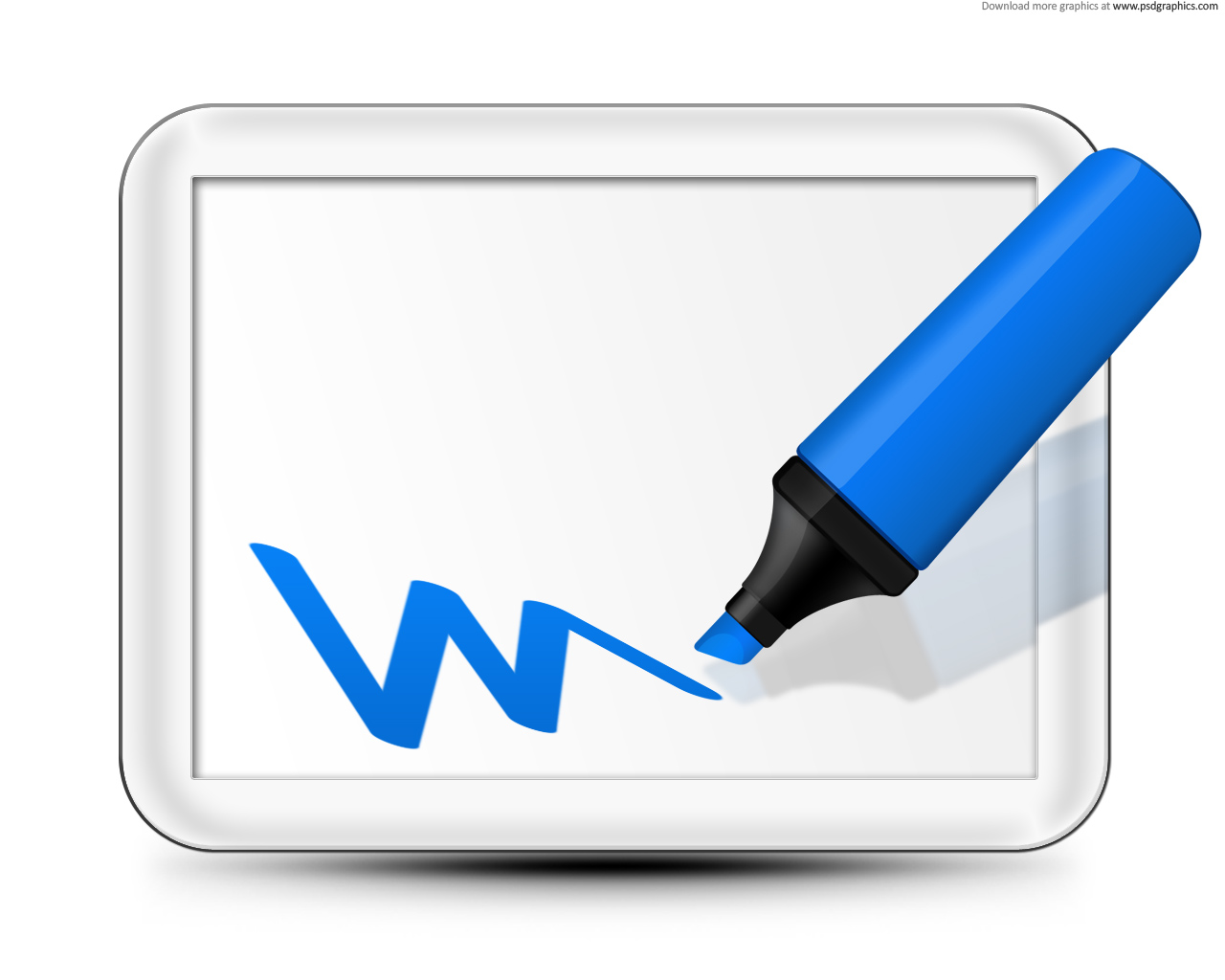 Goal-setting:
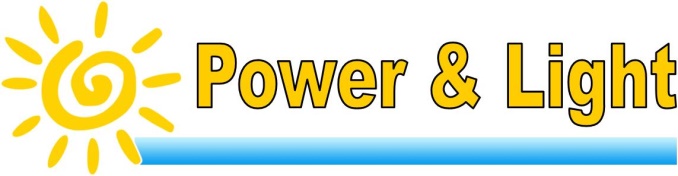 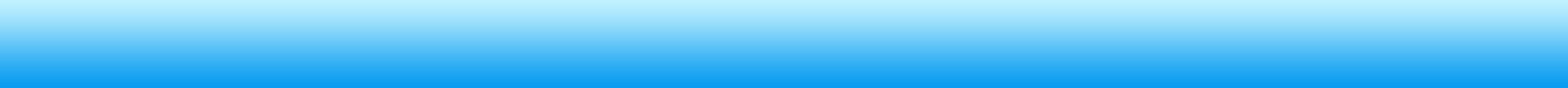 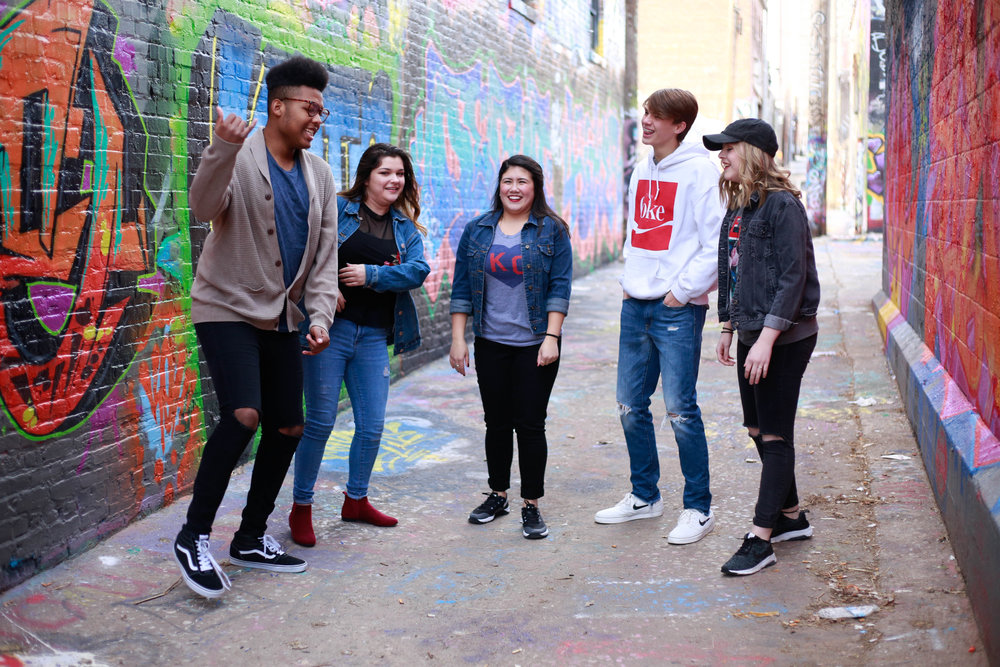 I  have  the
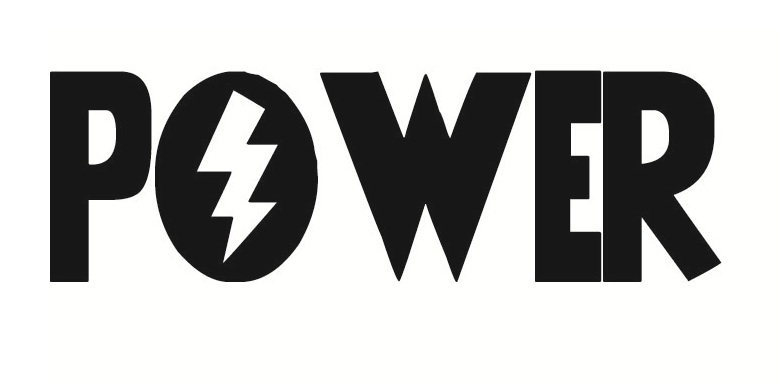 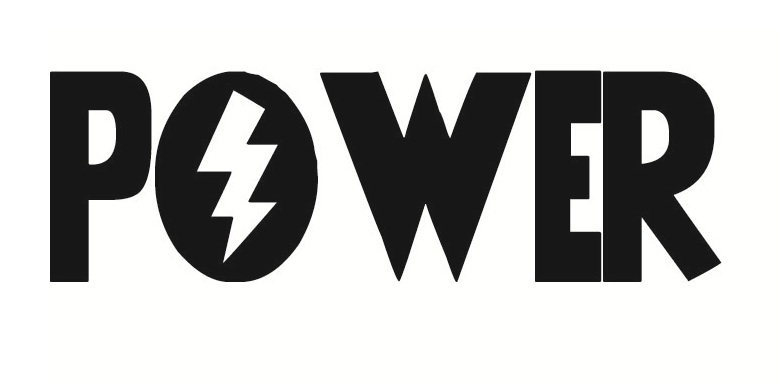 To  choose  and
To  change
Ways to bring Light to your school:1.2.3.4.
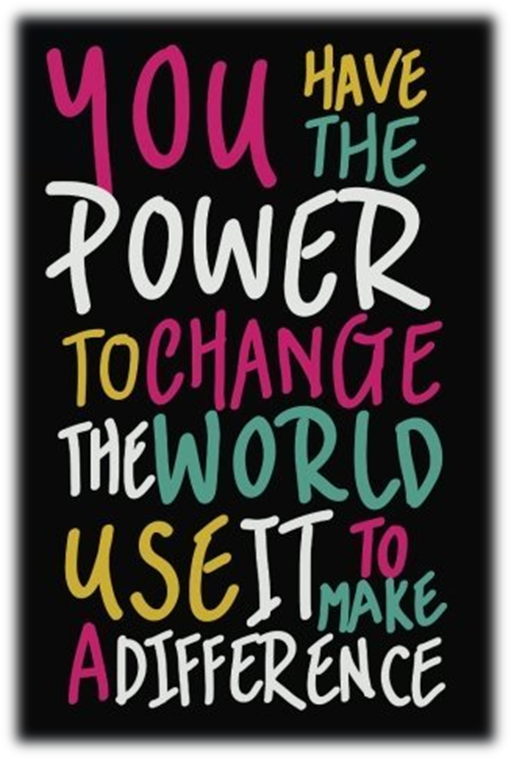 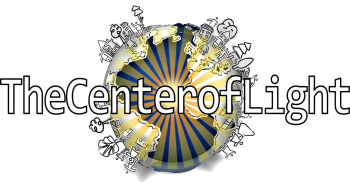 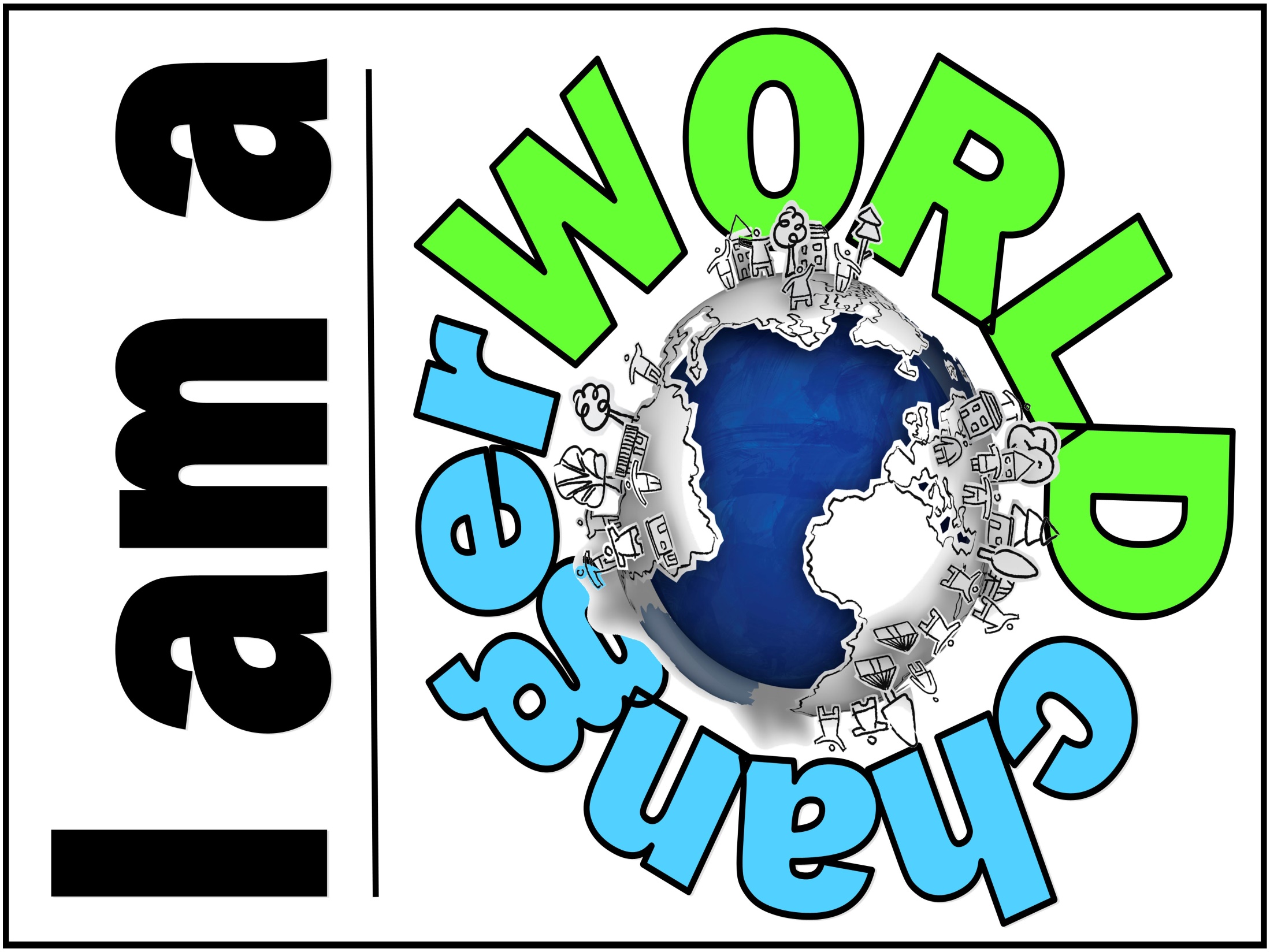 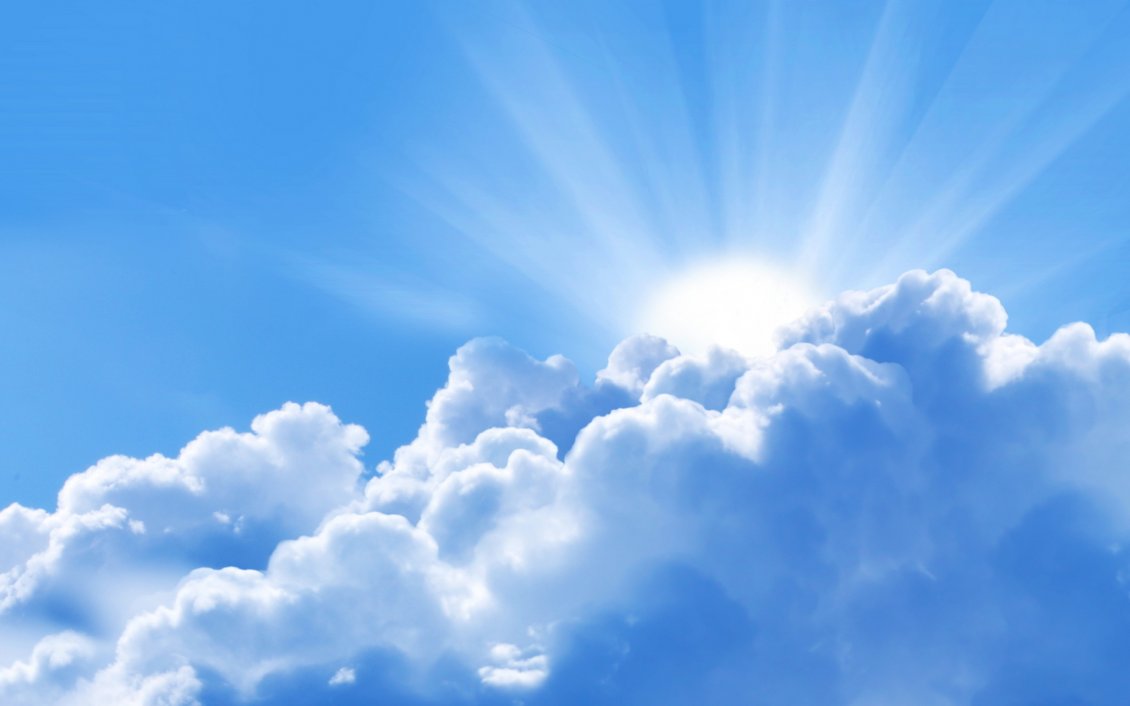 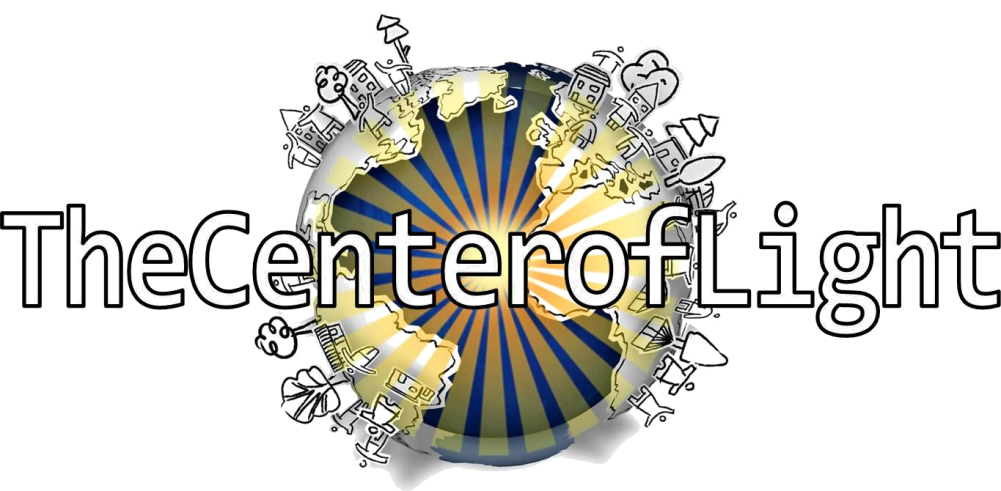 You are a World Changer!
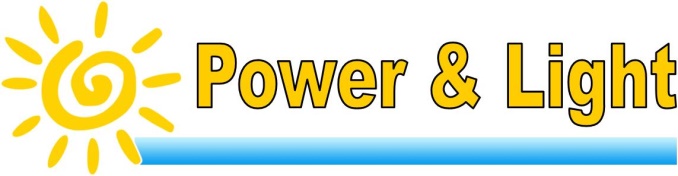 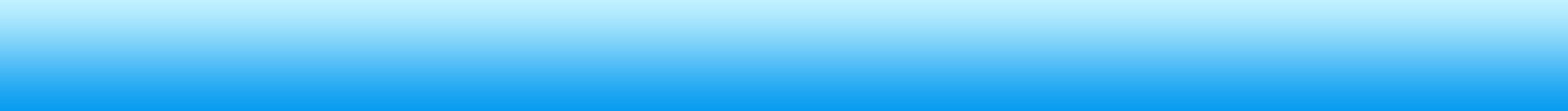 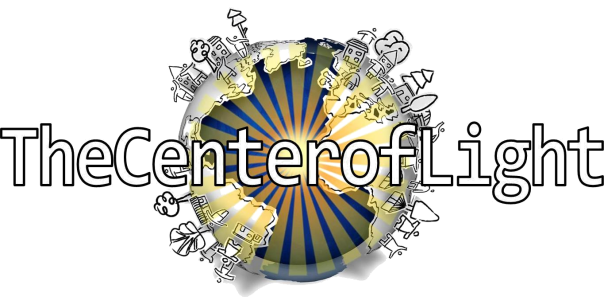 Game: TIME
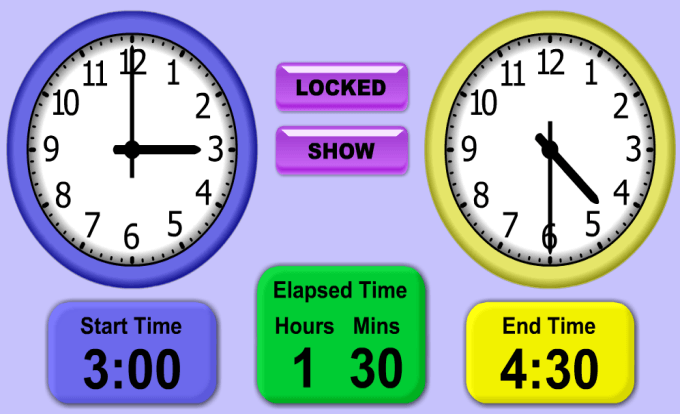 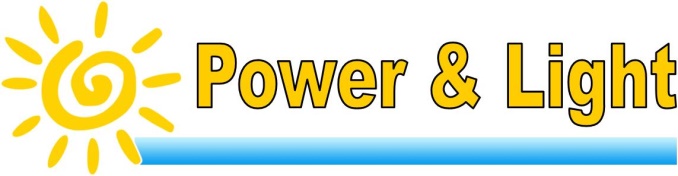 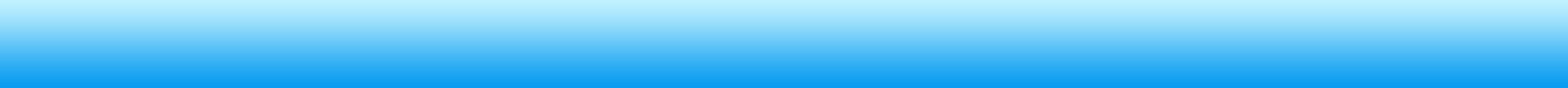 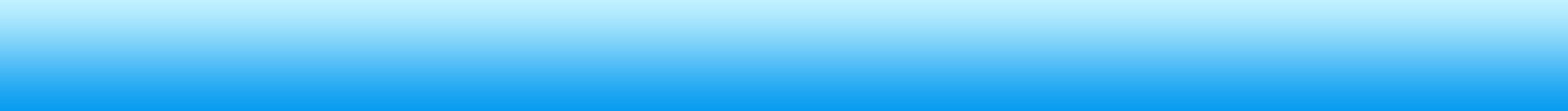 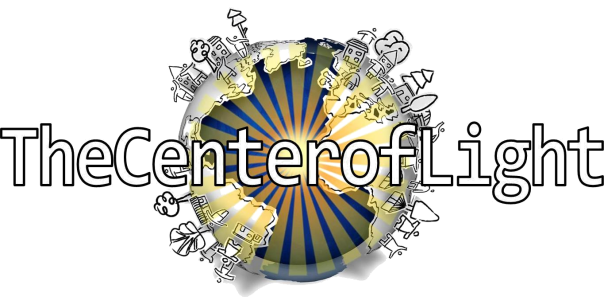 https://www.youtube.com/watch?v=V4a7giVa2E0
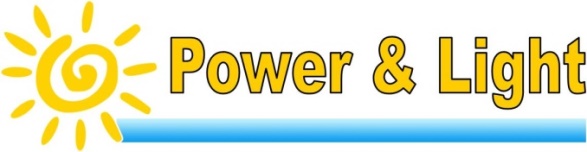 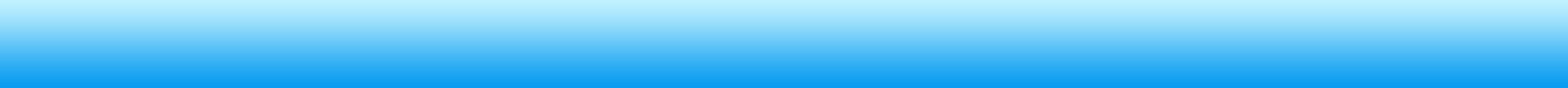